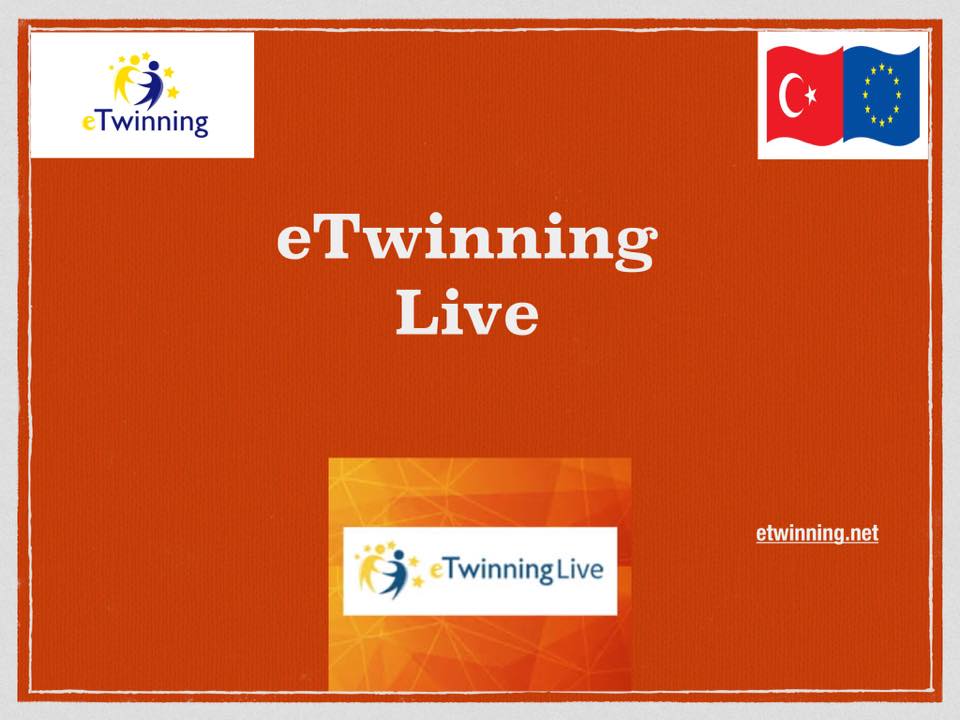 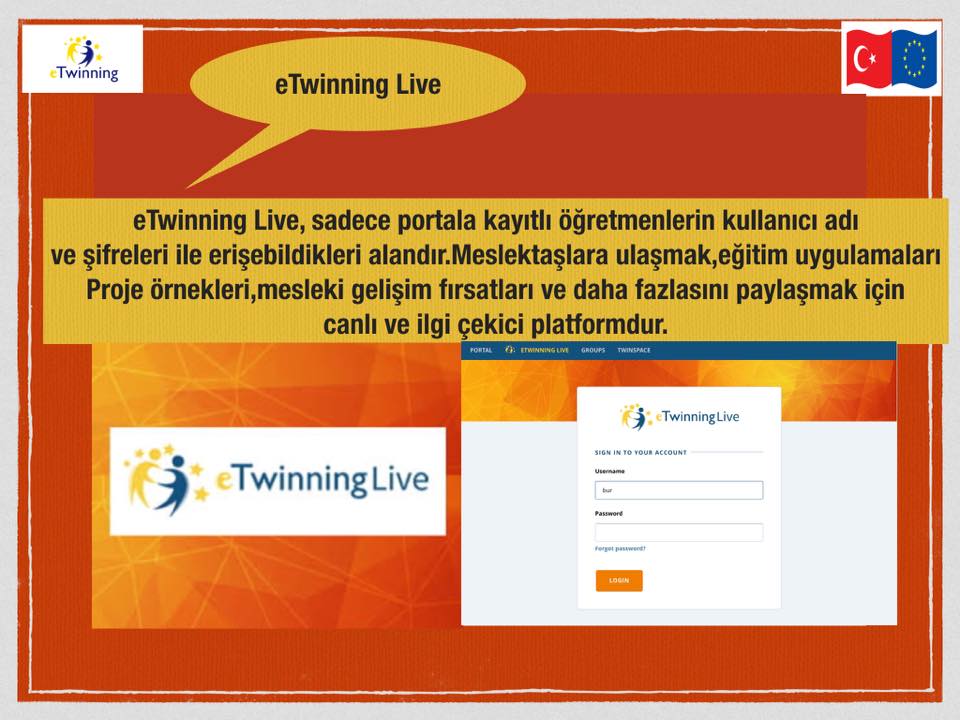 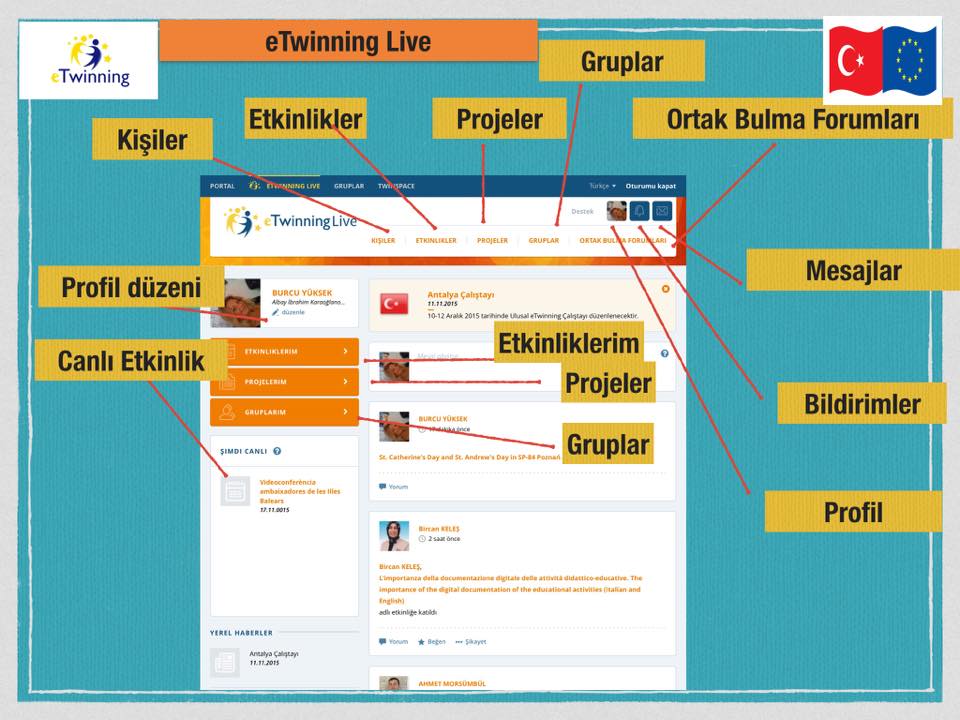 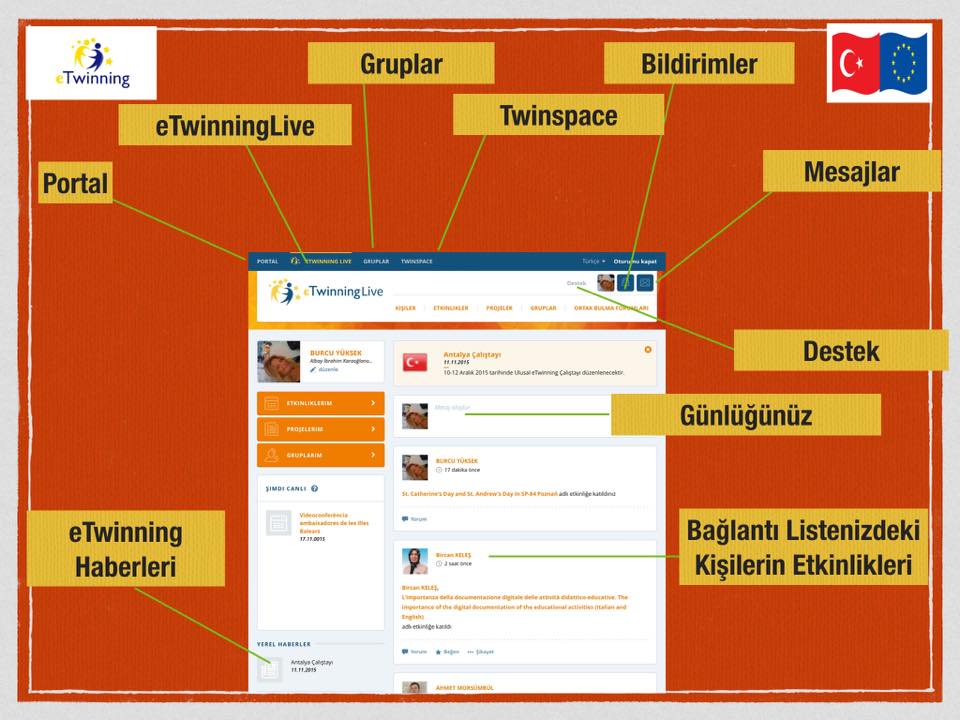 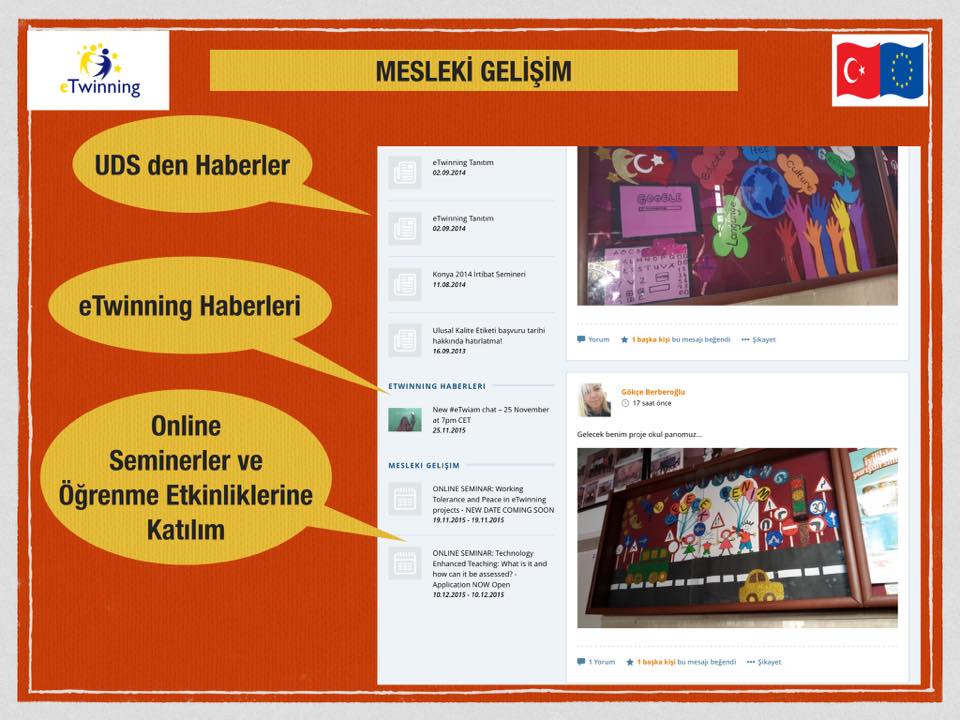 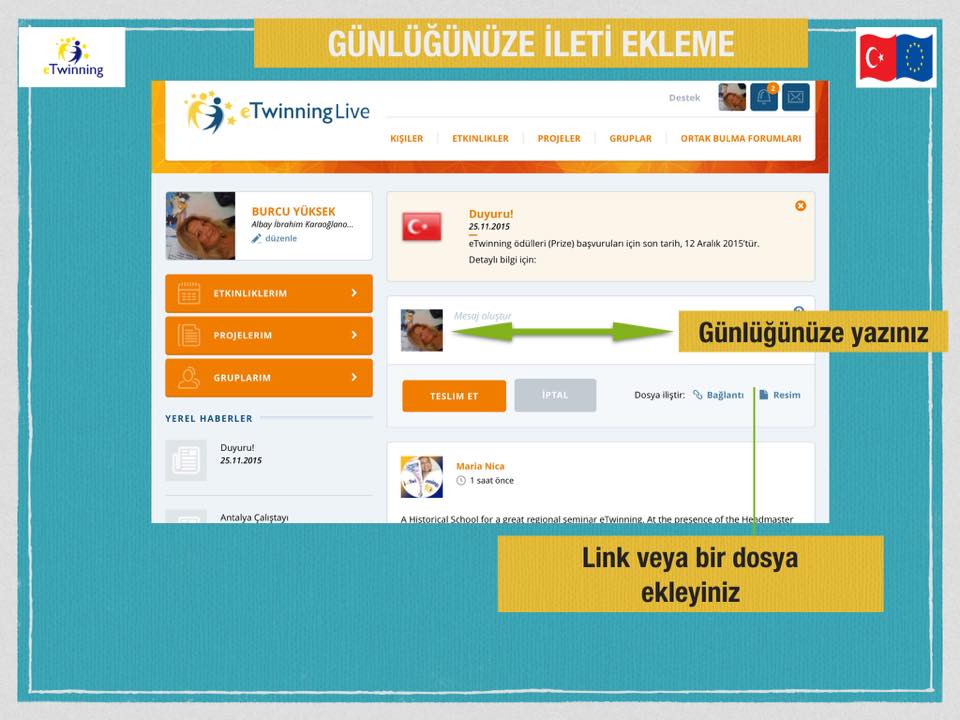 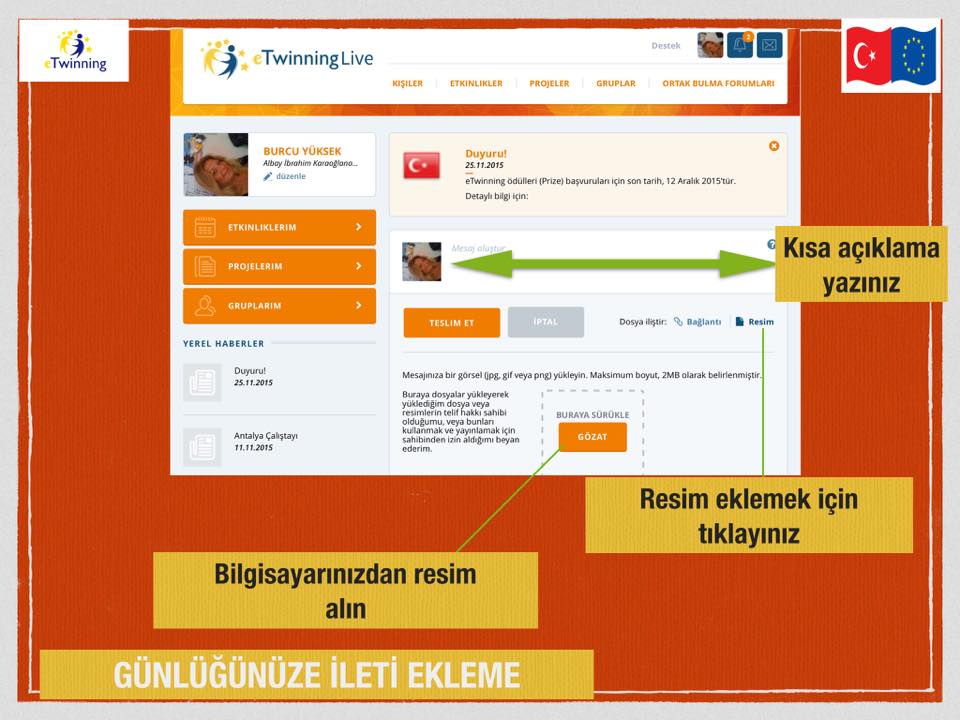 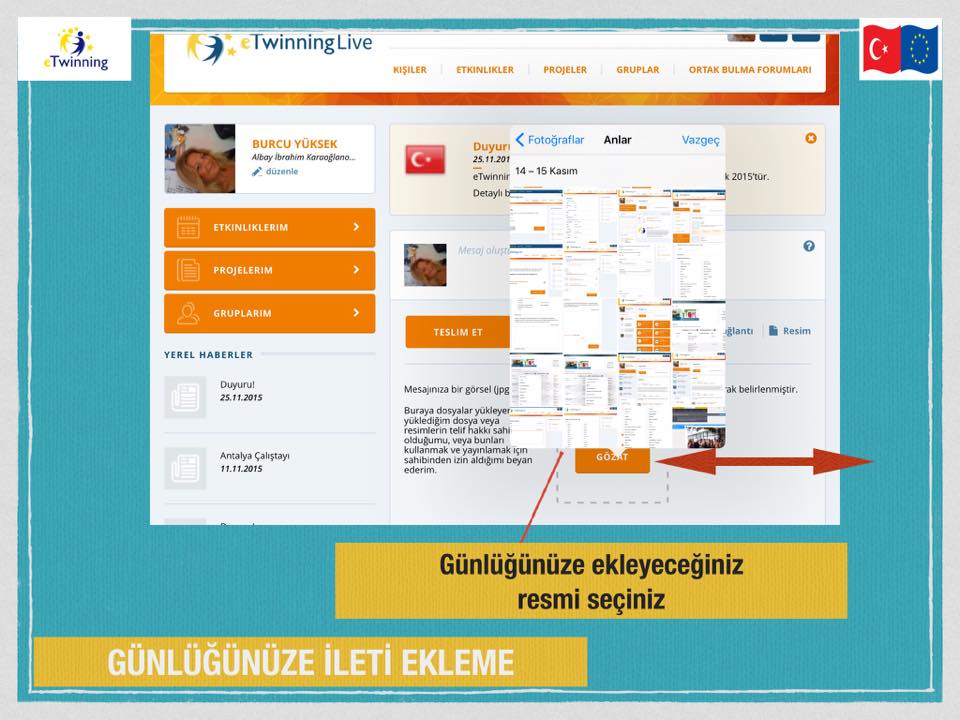 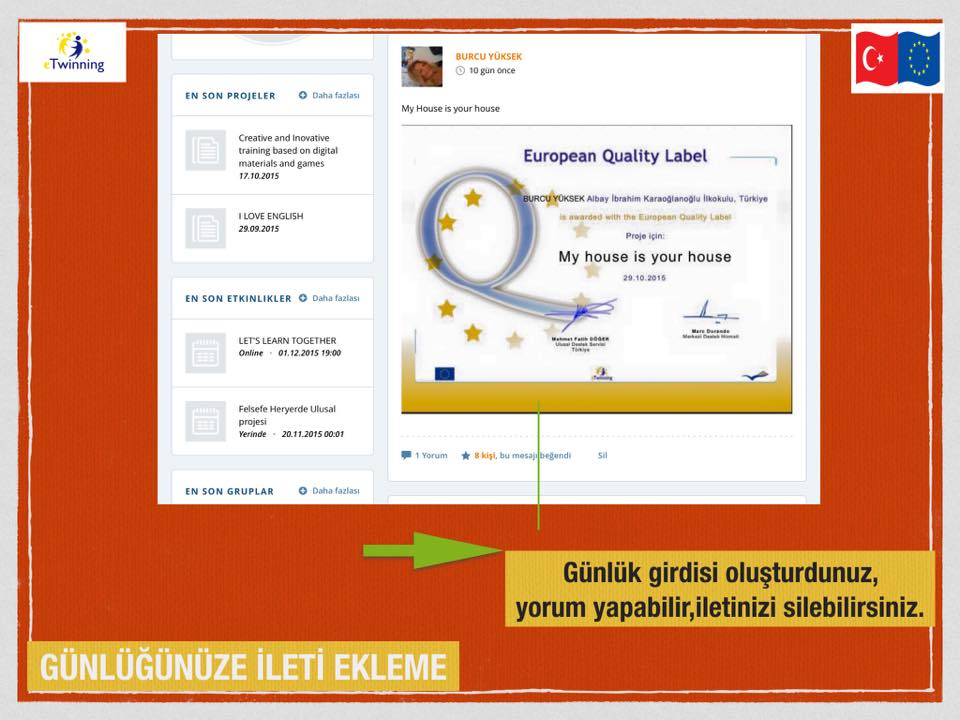 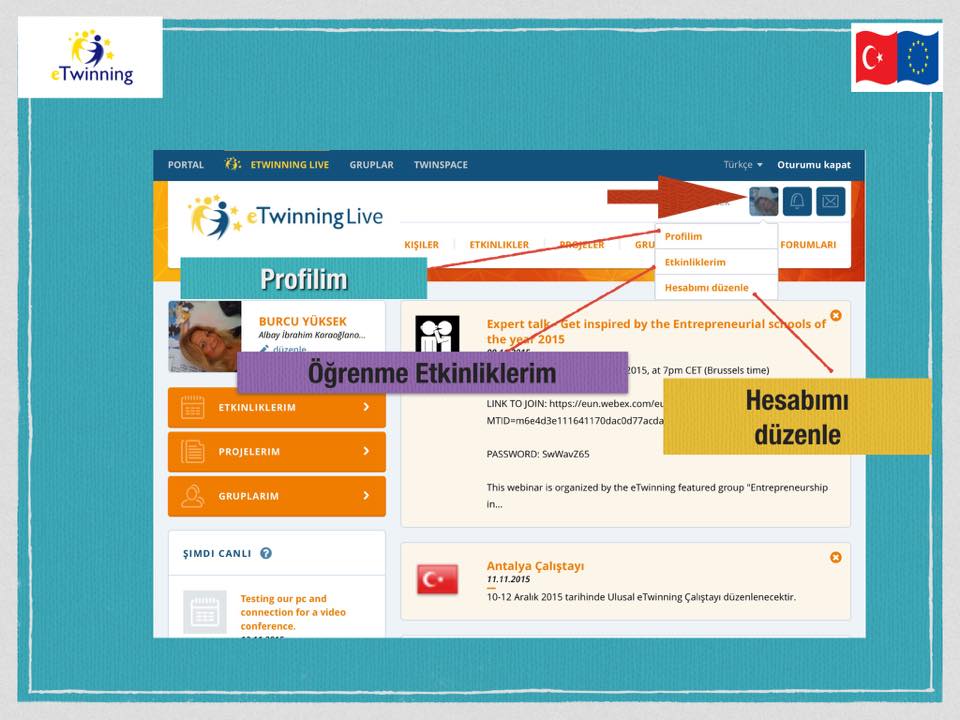 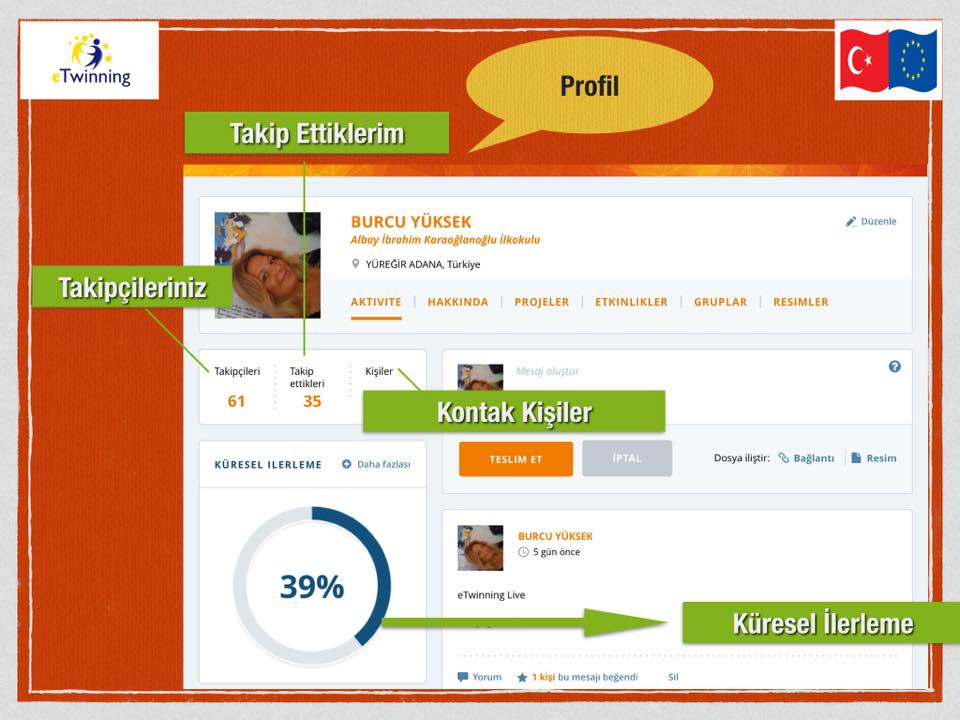 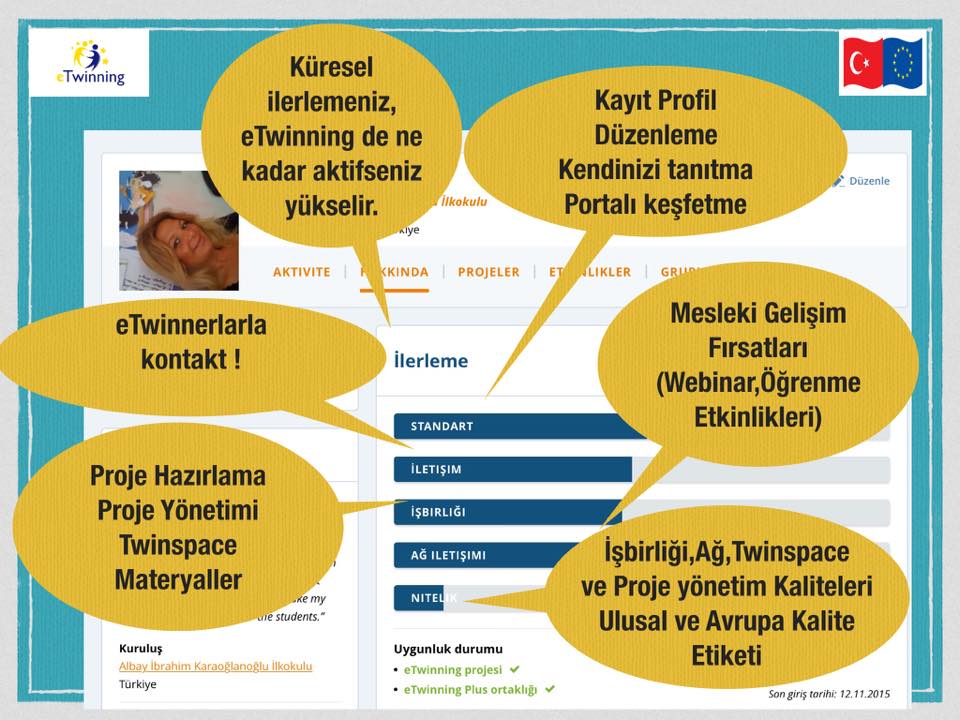 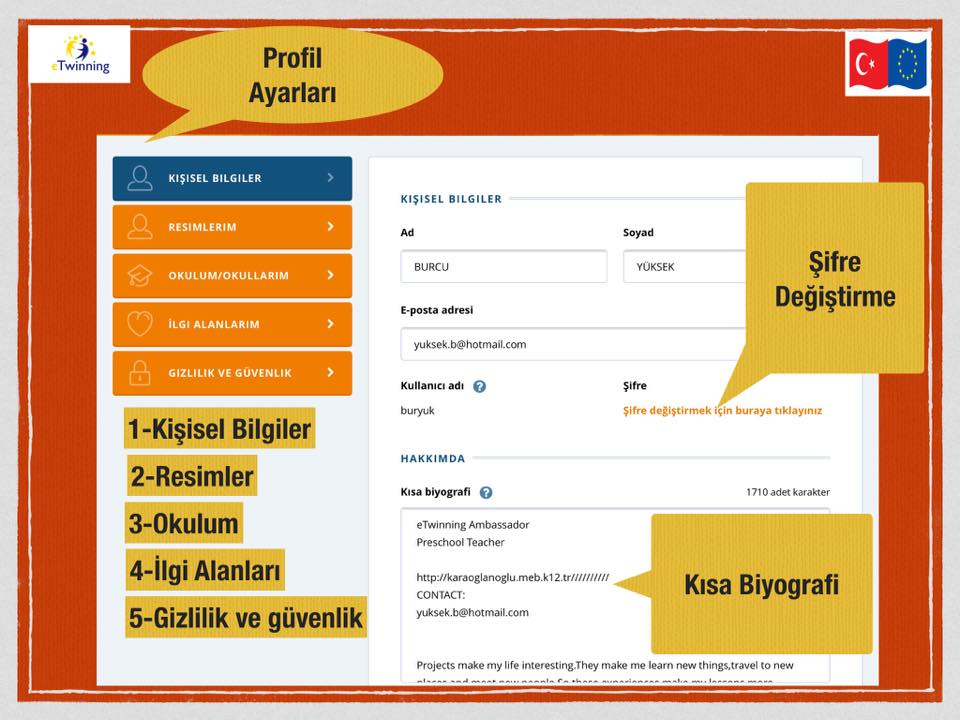 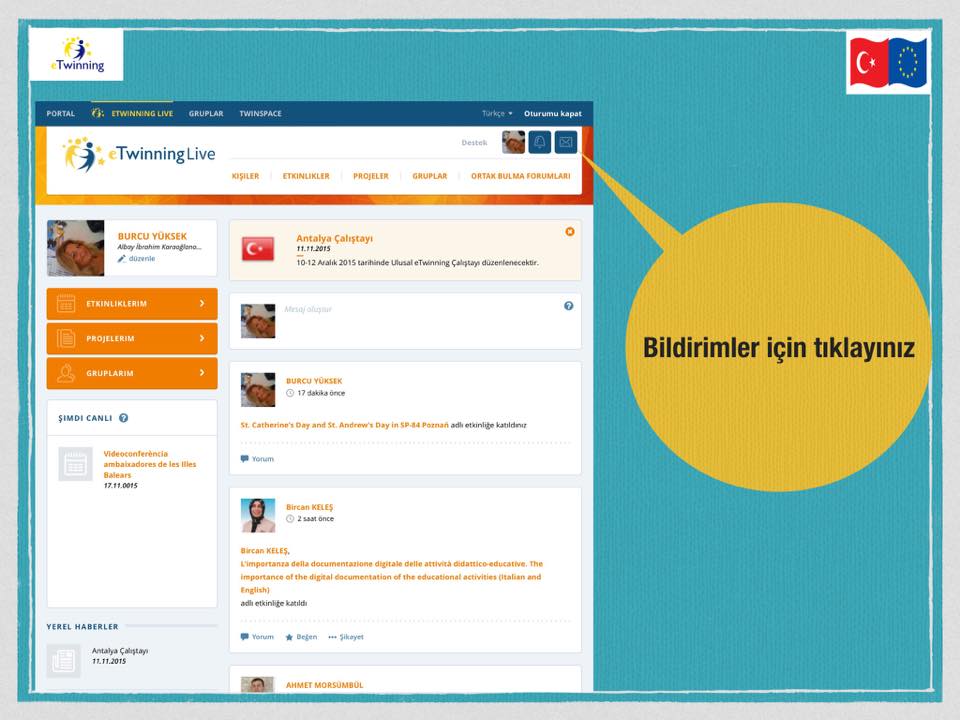 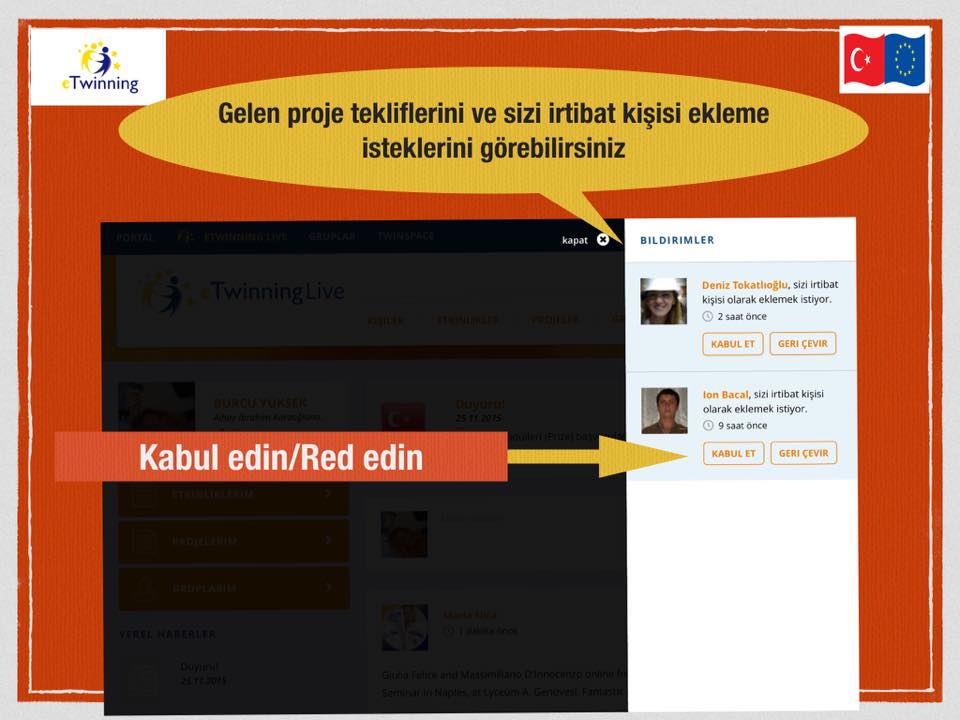 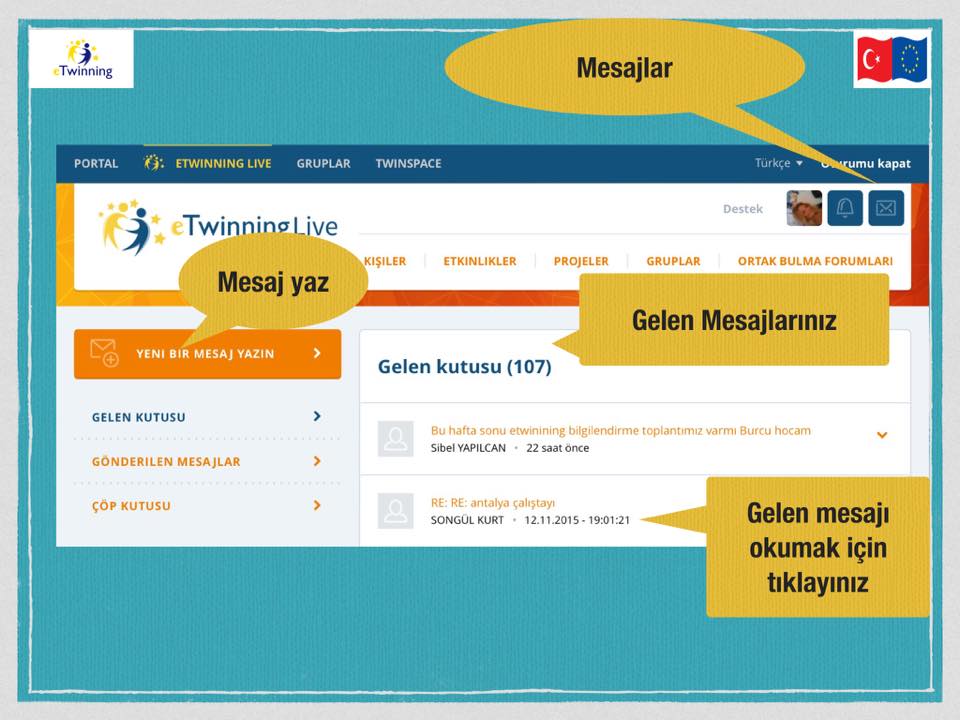 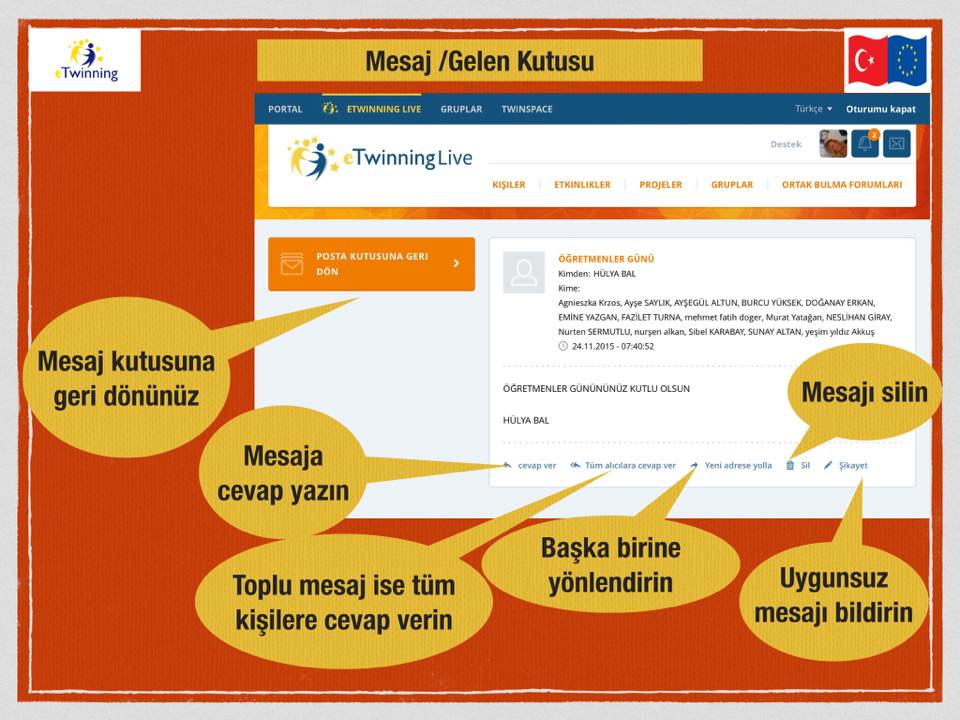 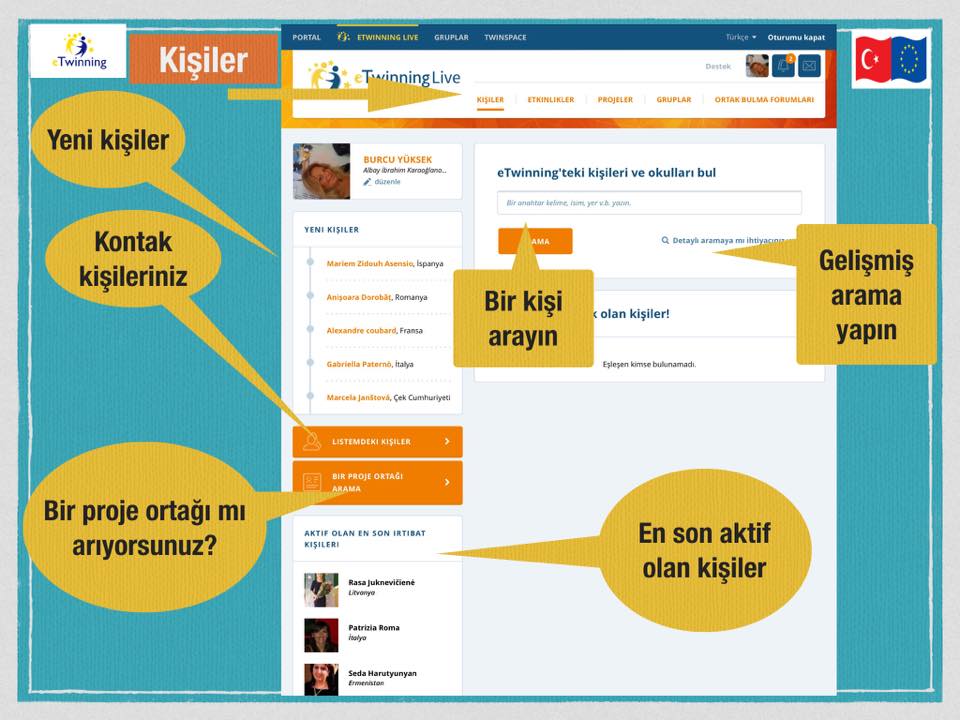 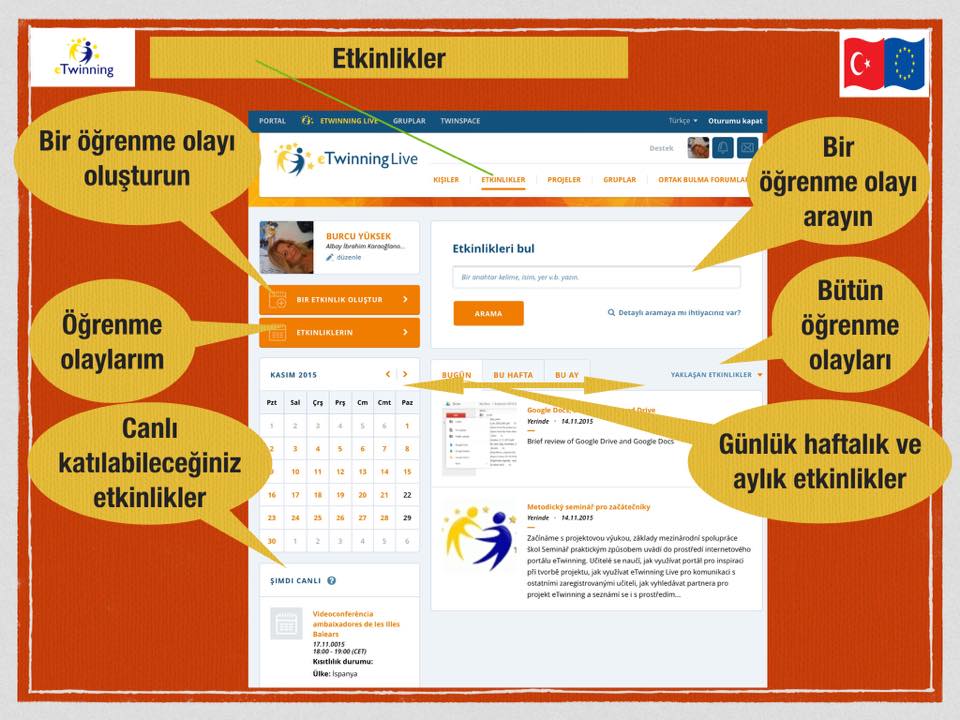 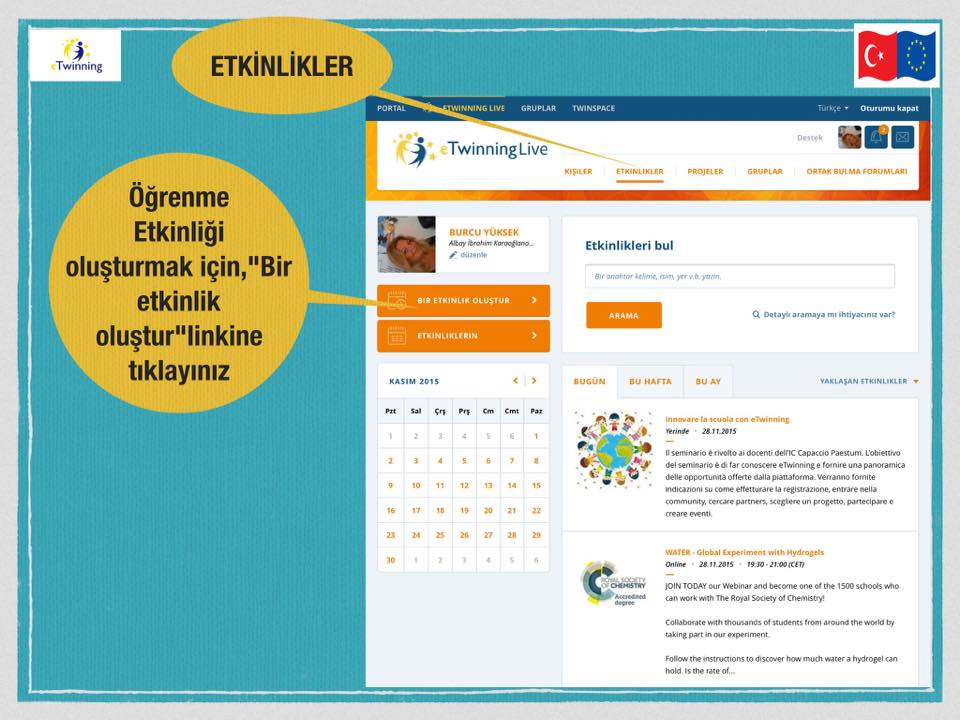 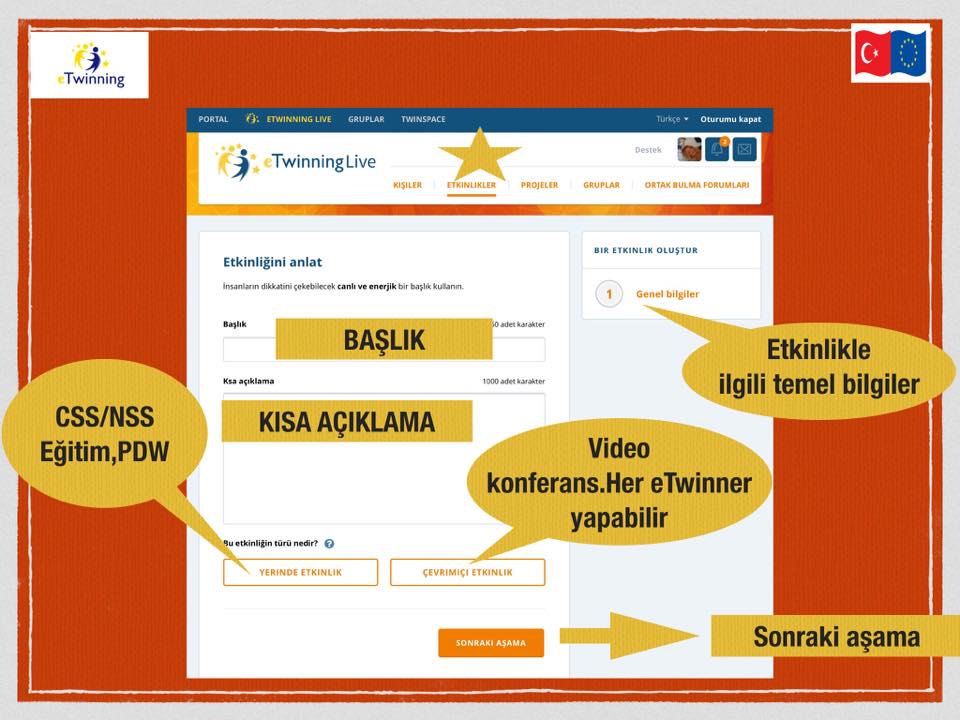 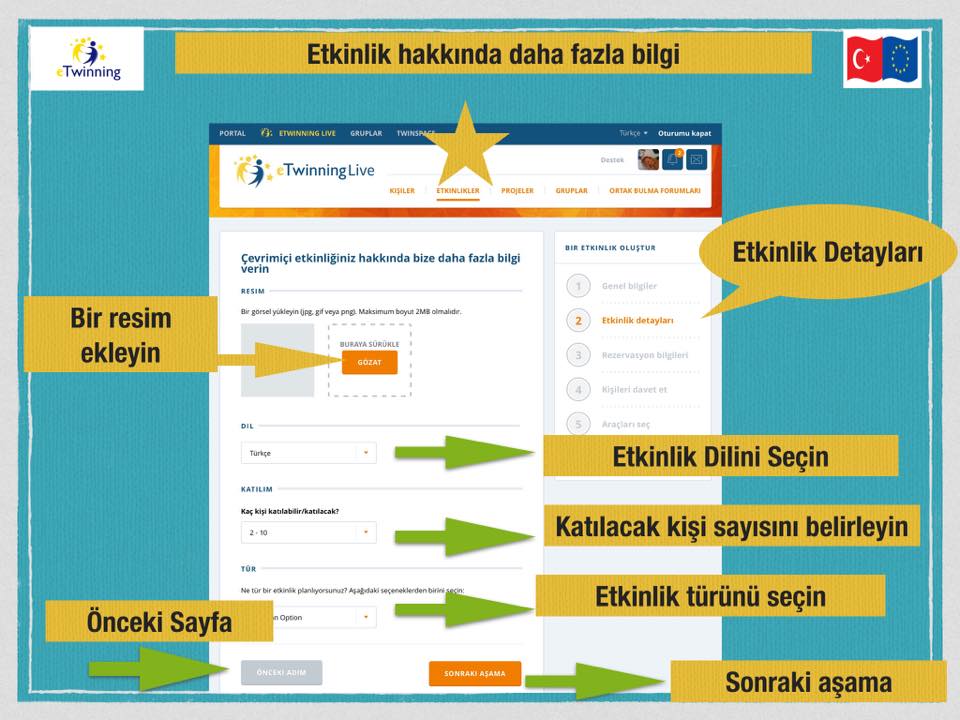 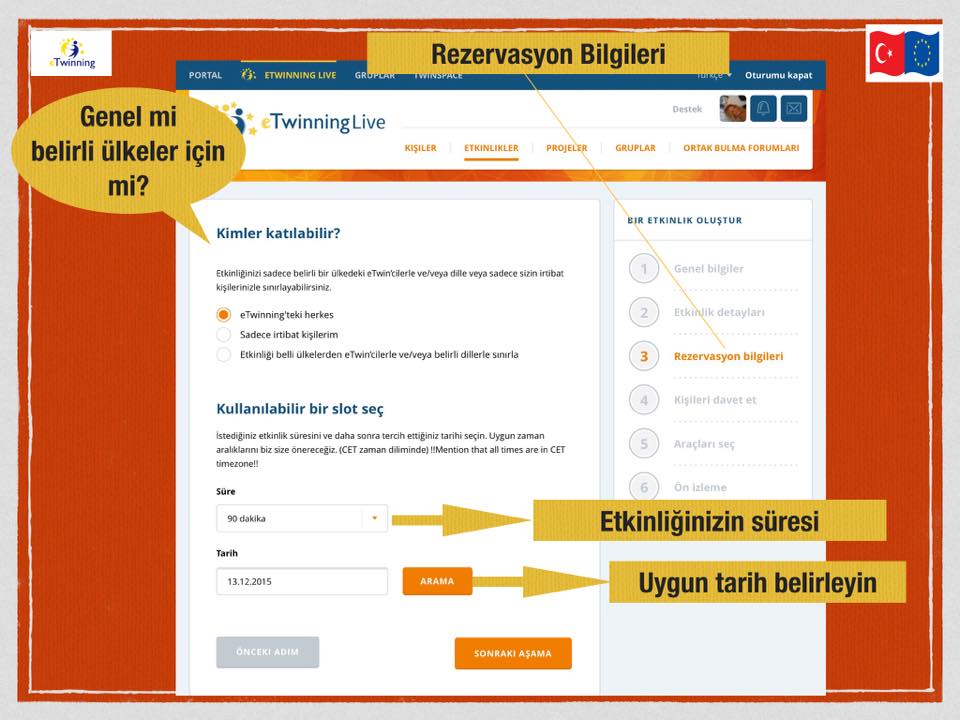 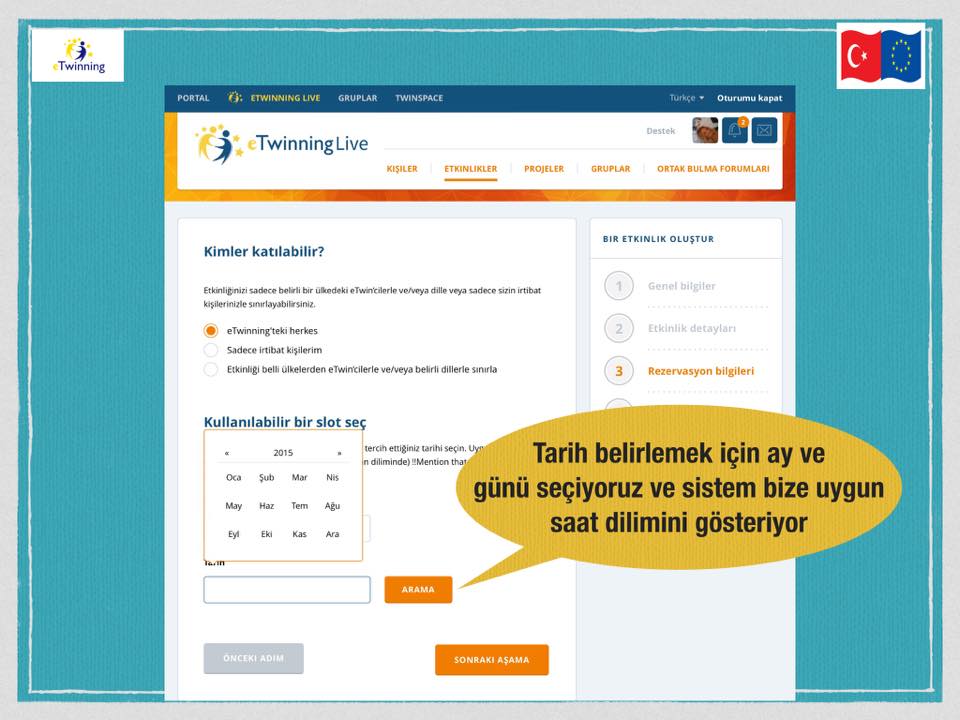 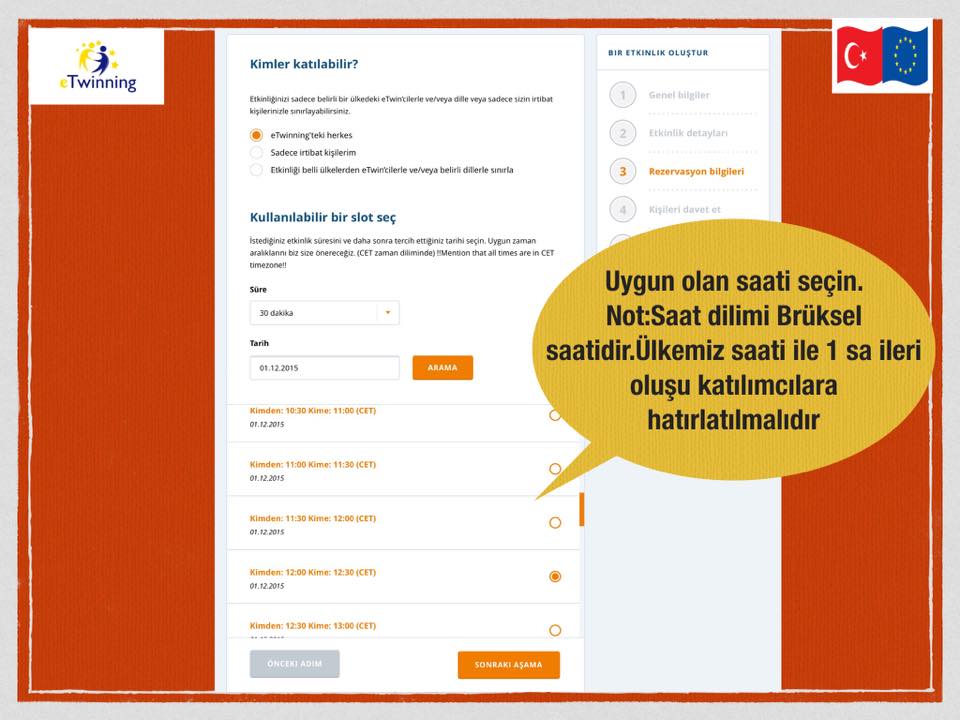 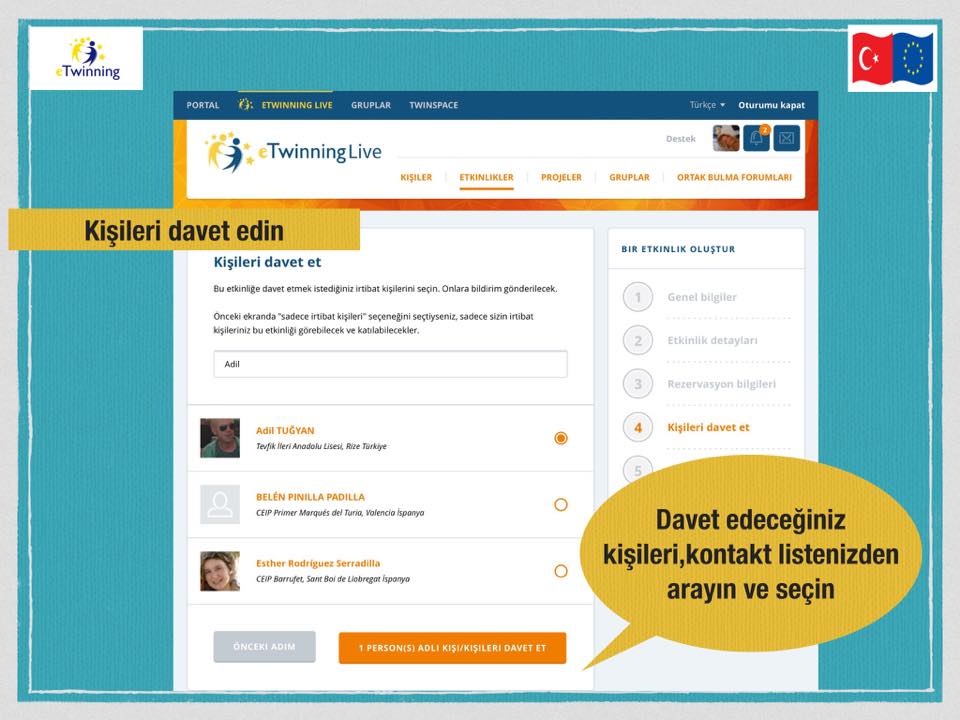 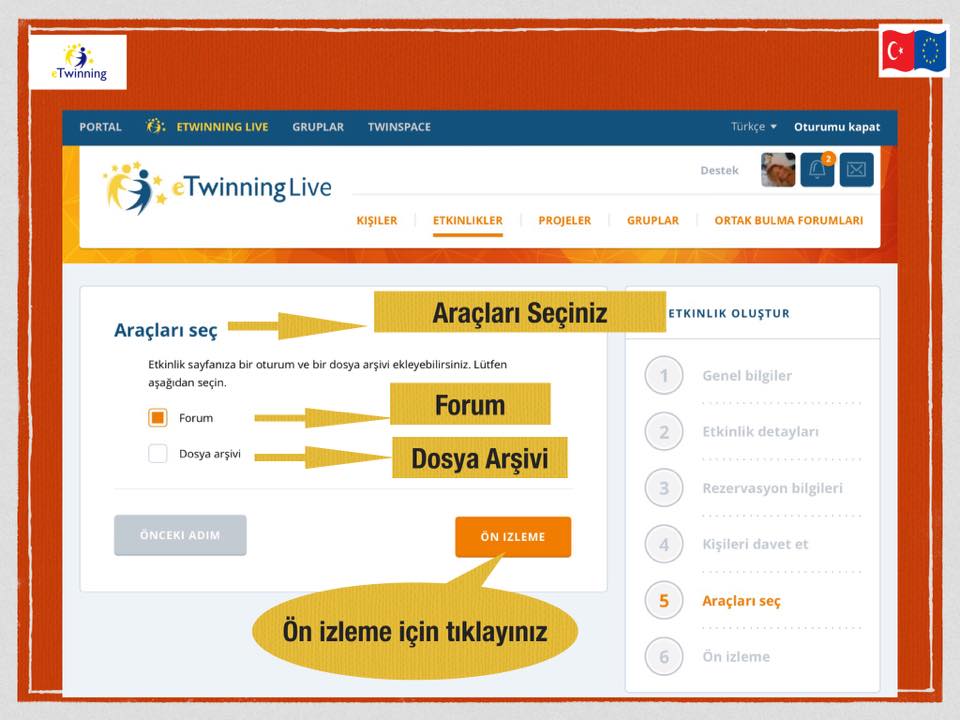 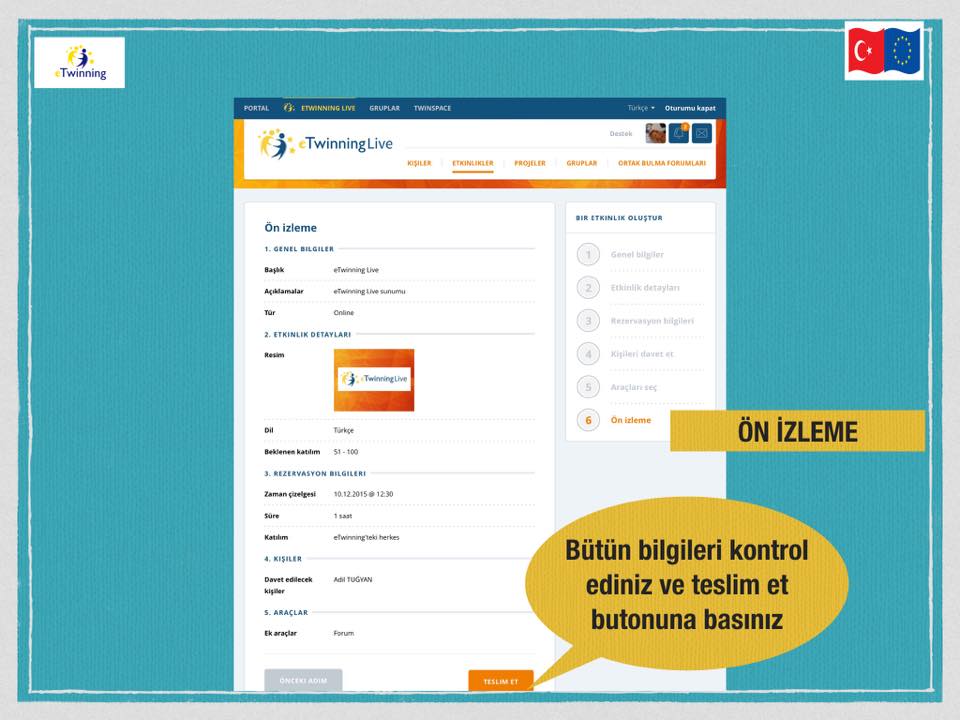 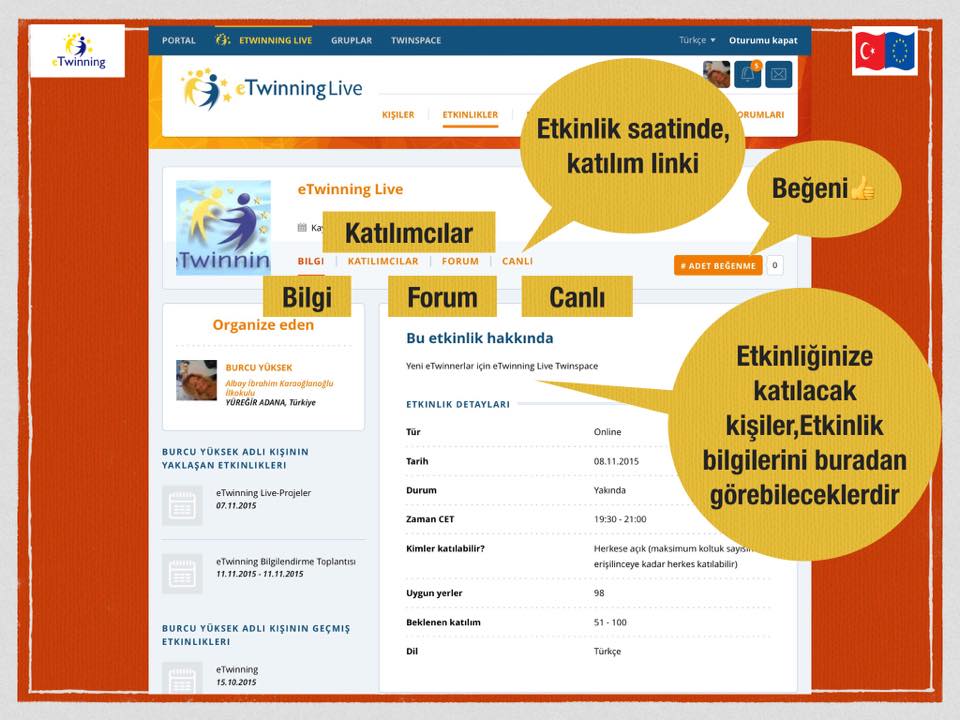 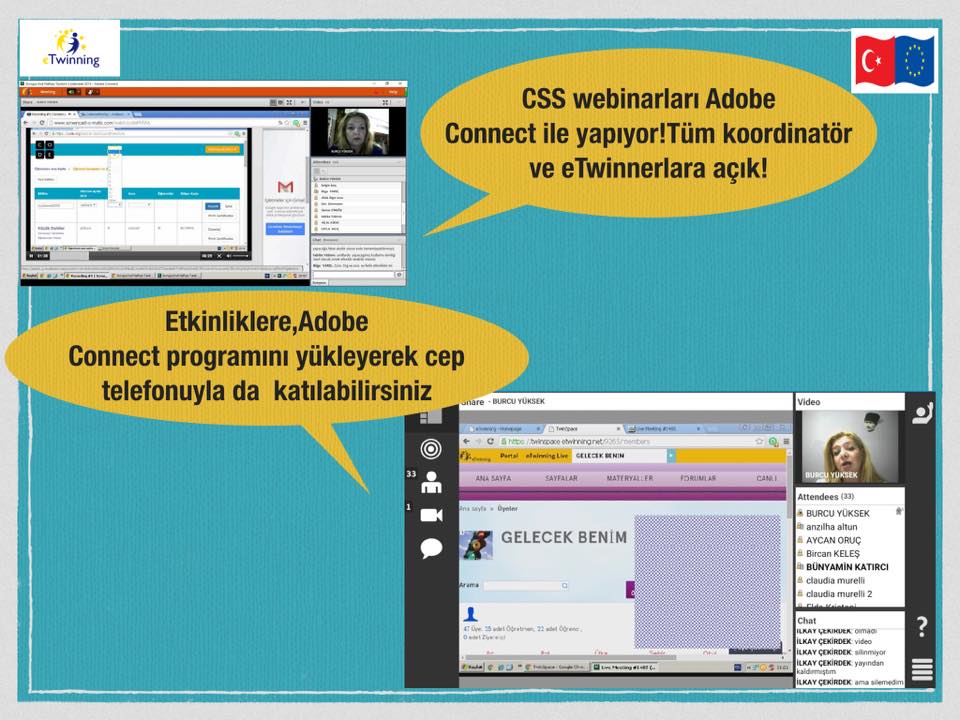 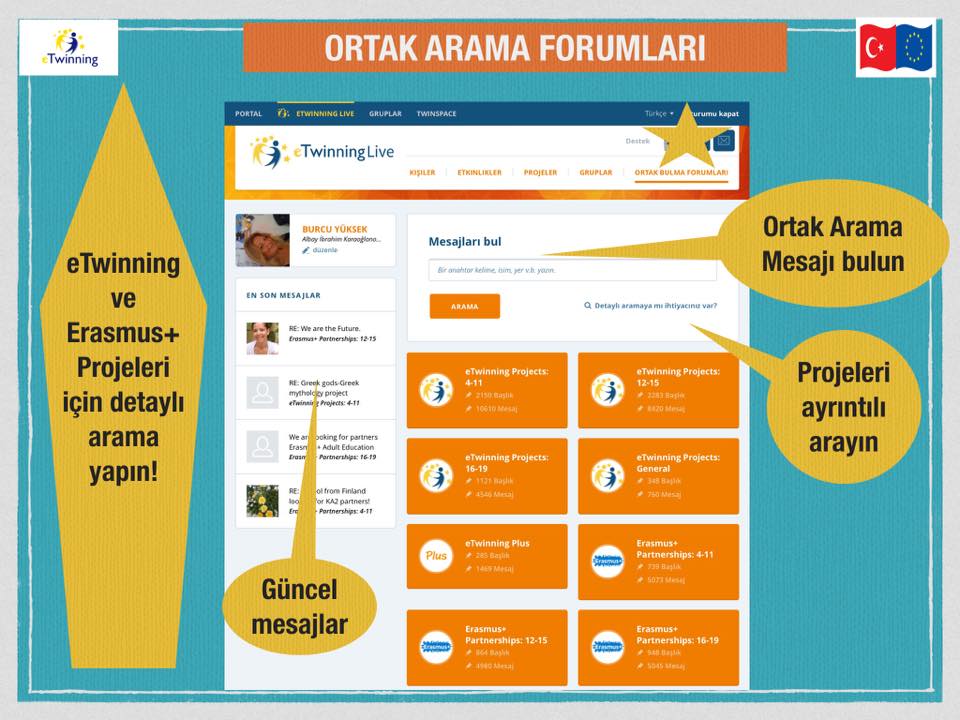 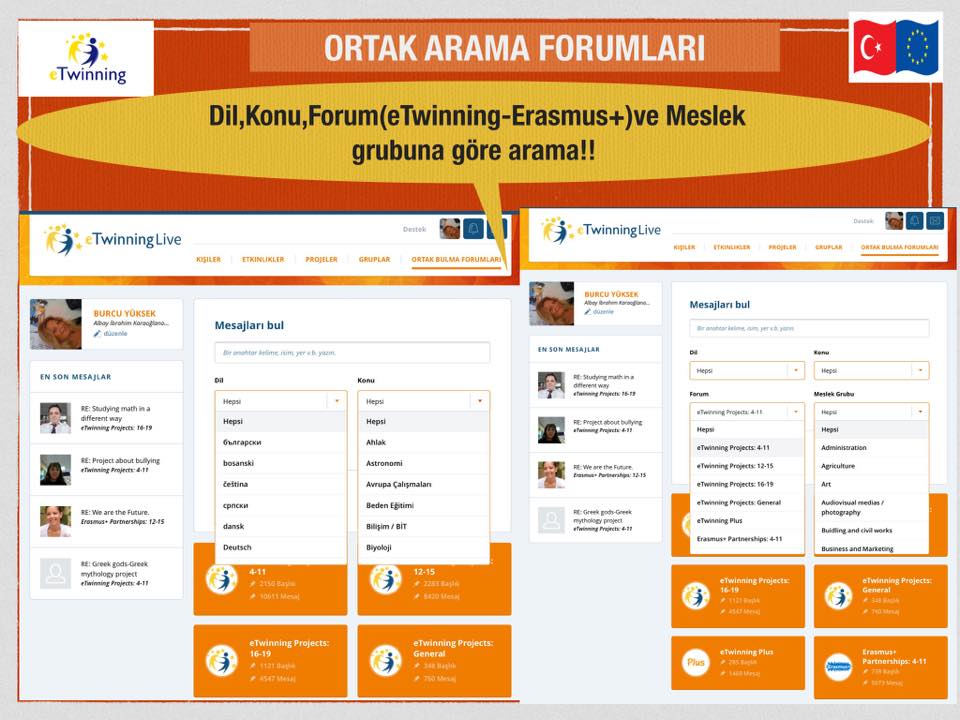 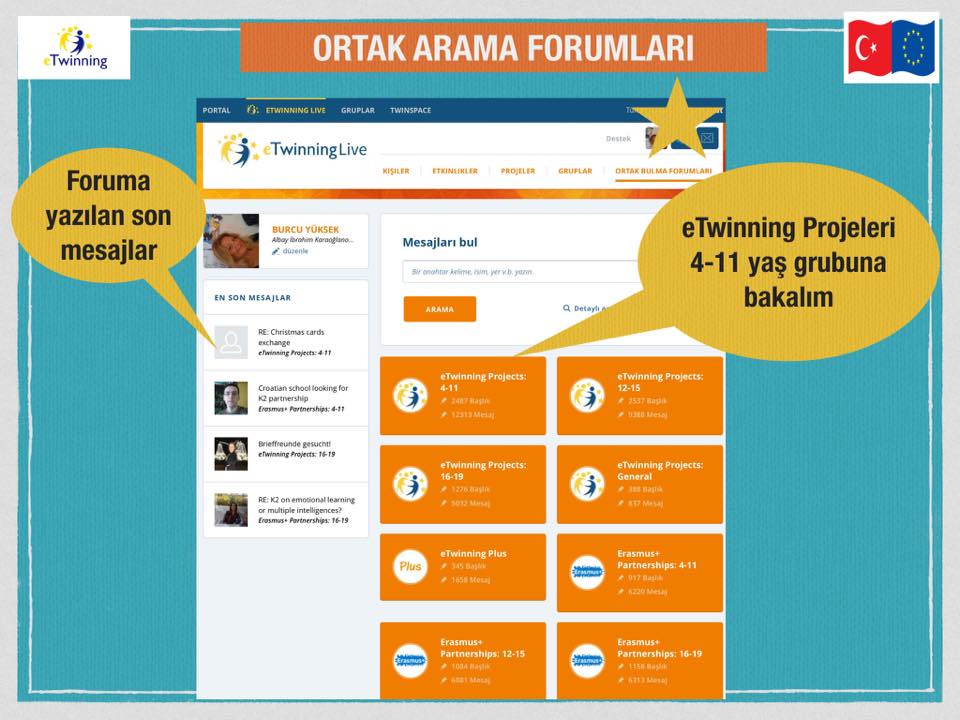 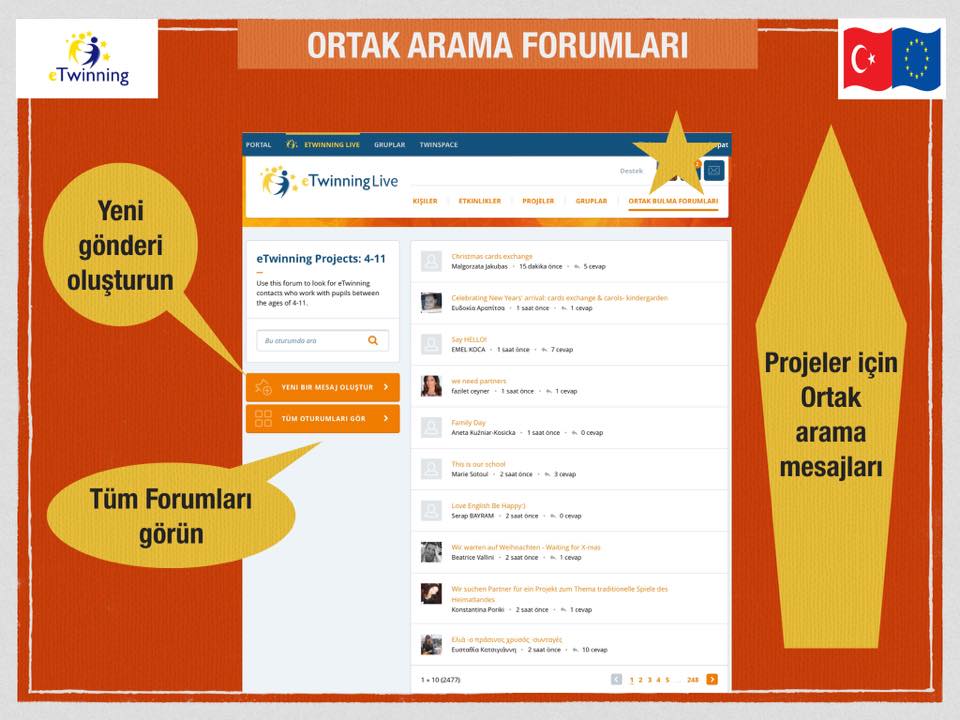 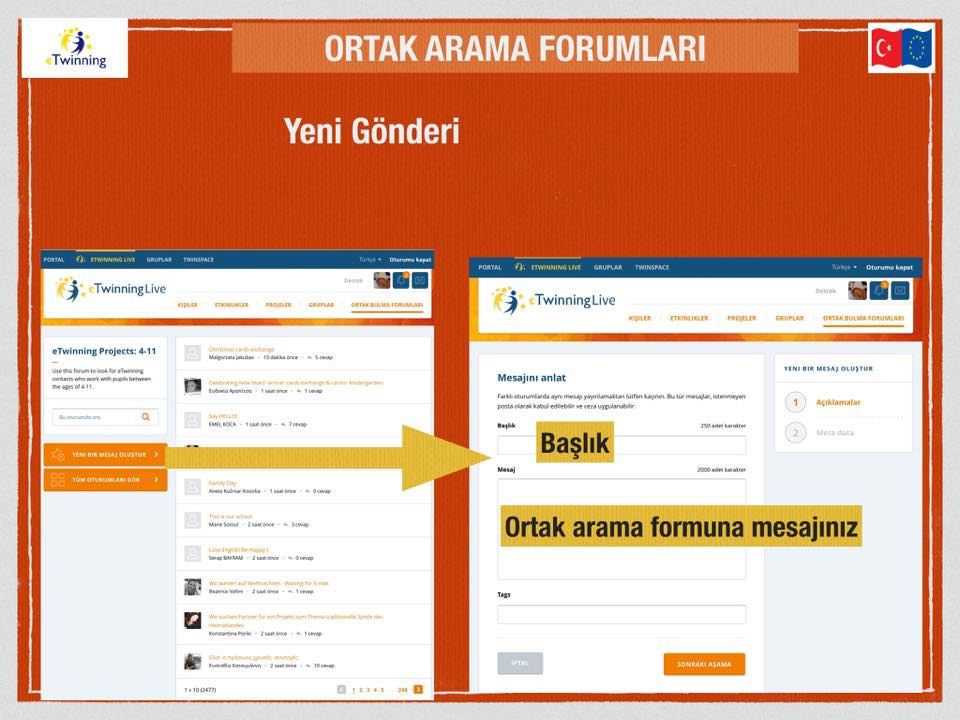 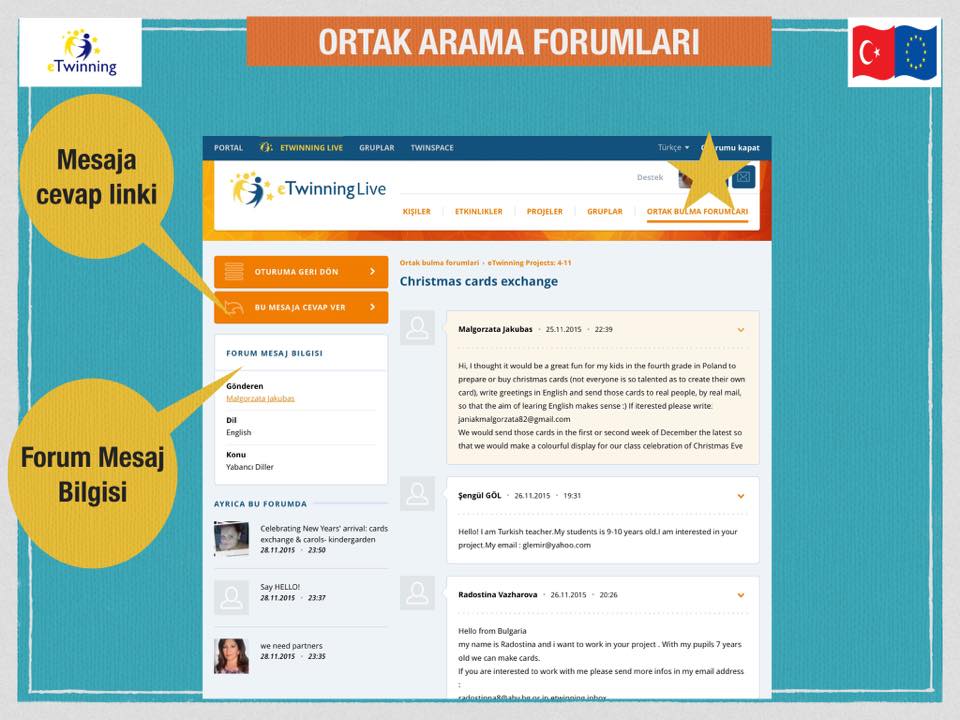 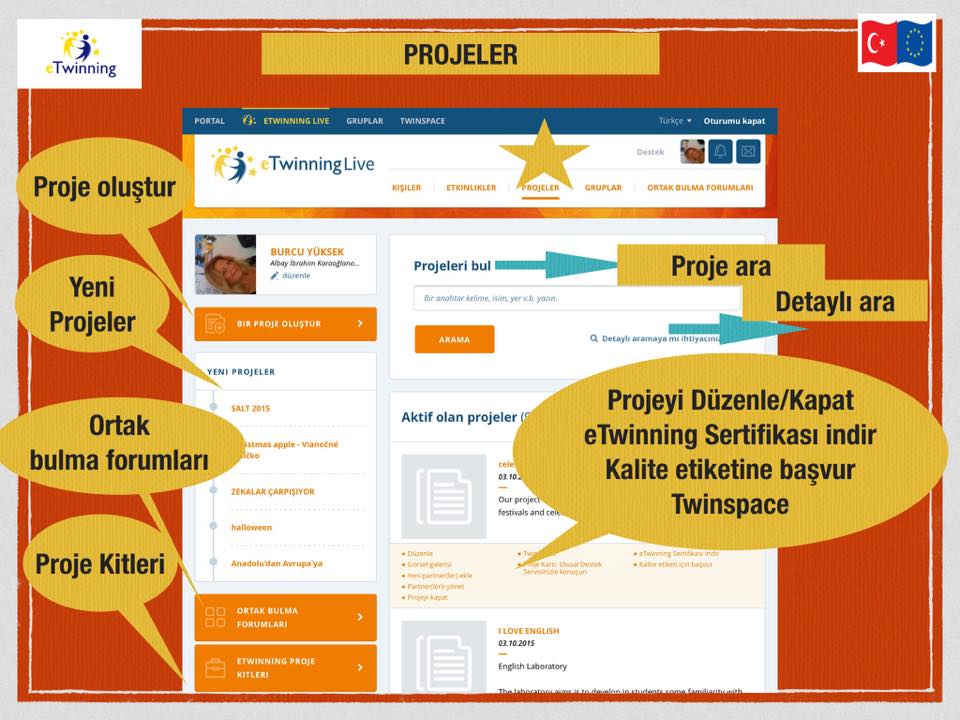 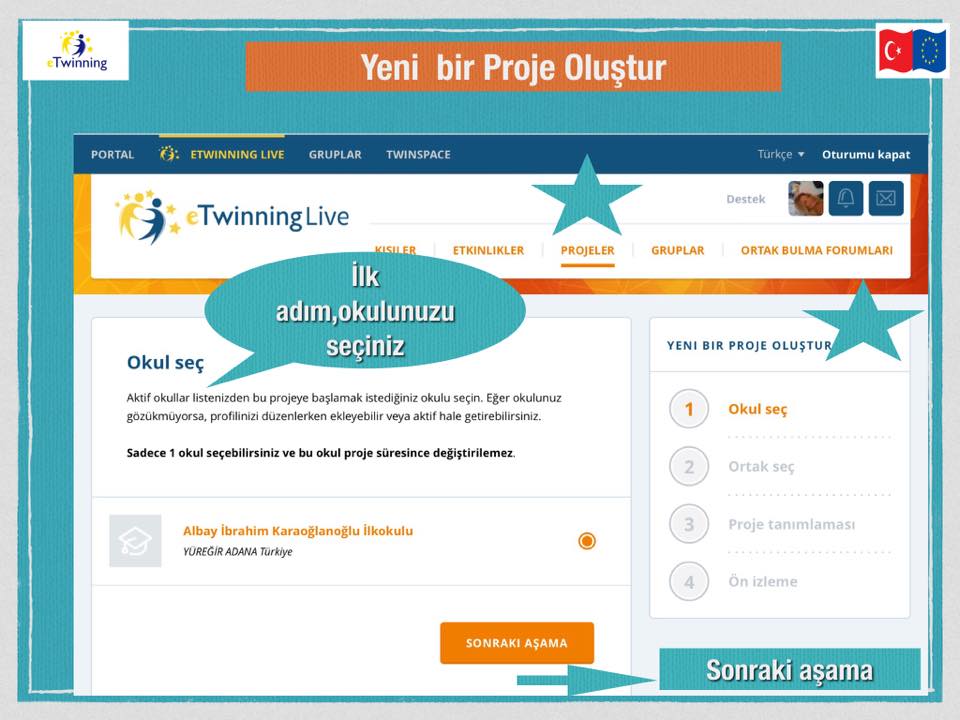 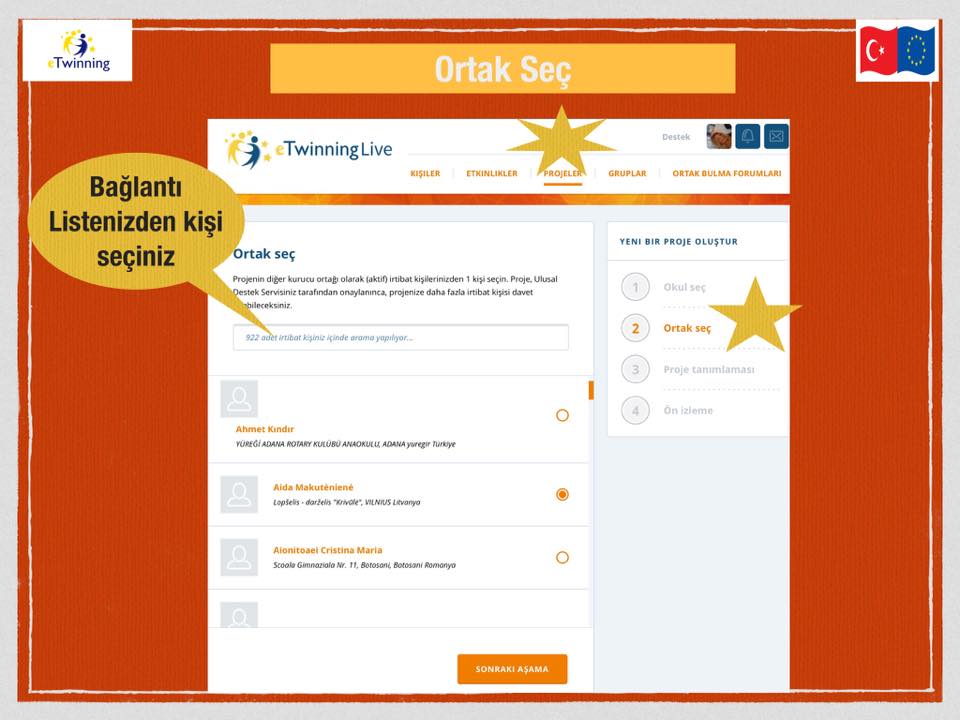 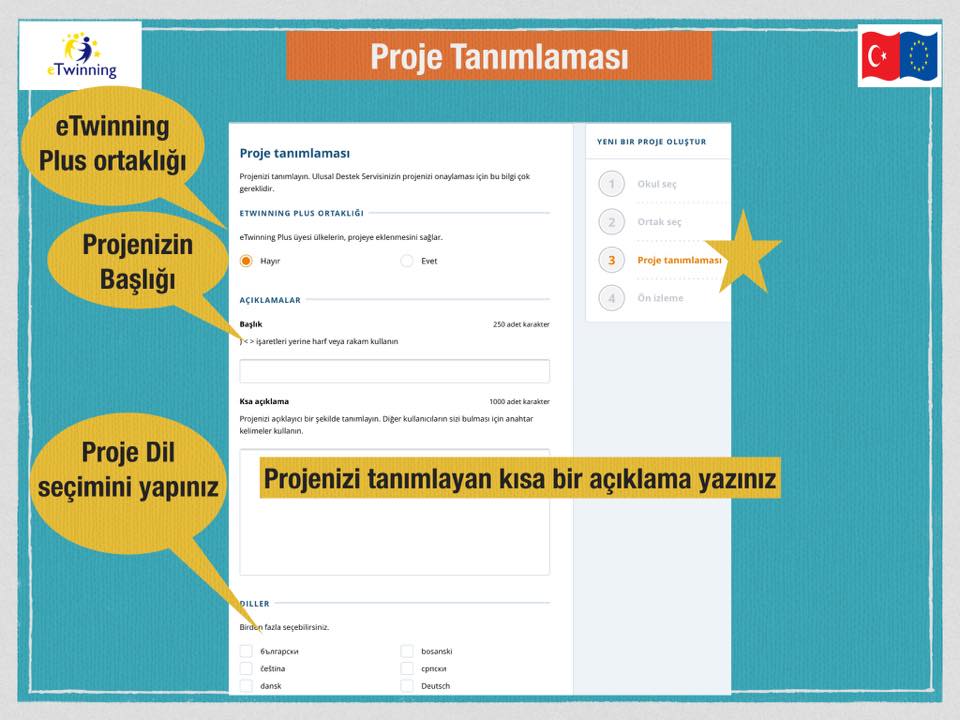 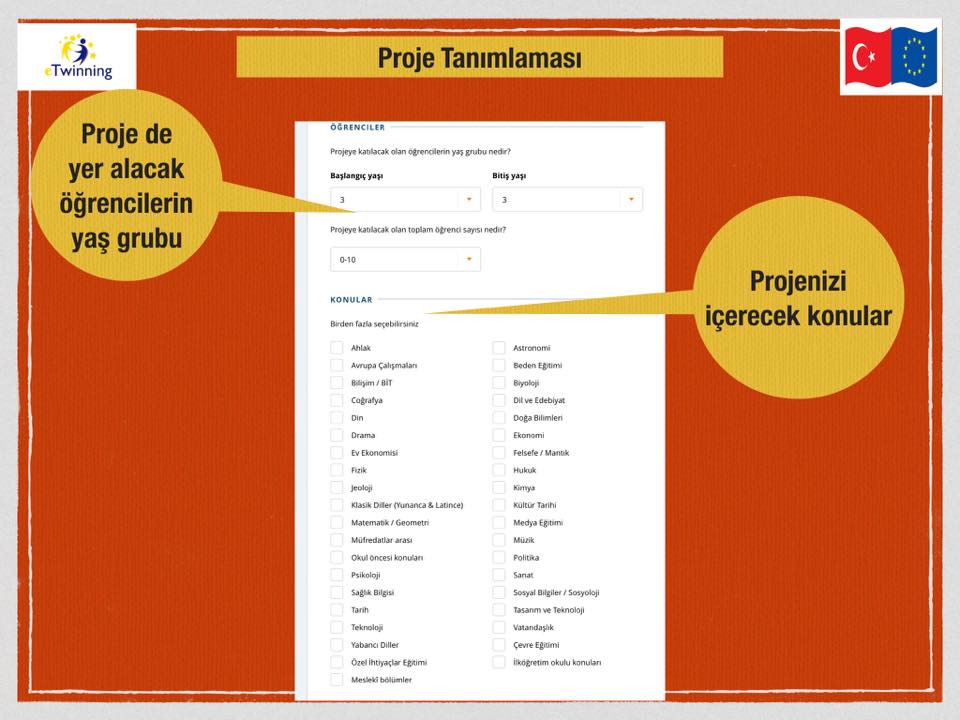 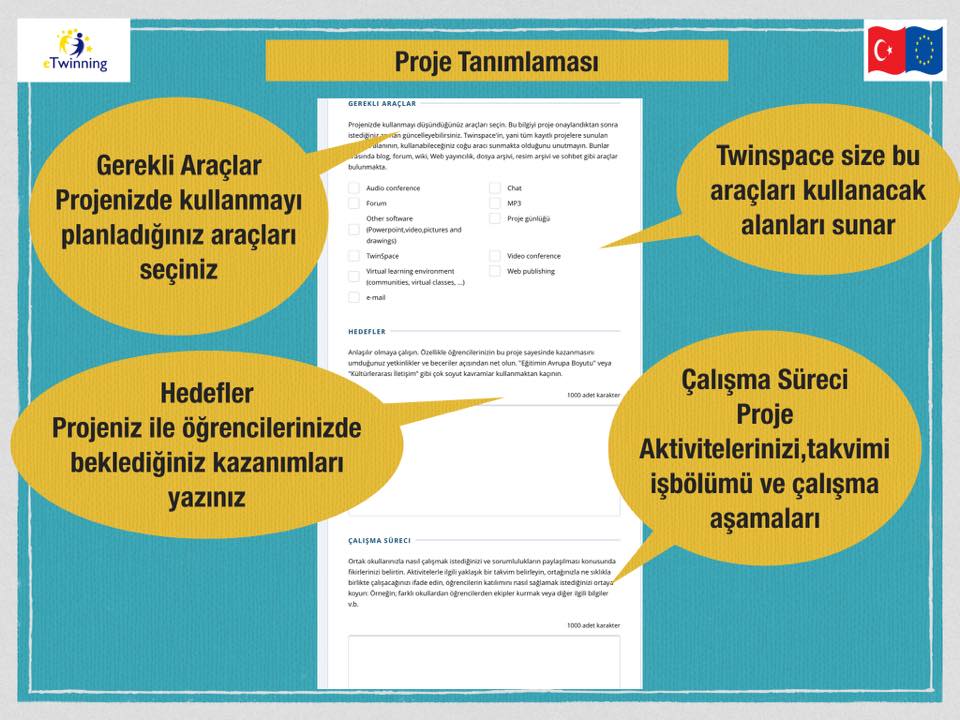 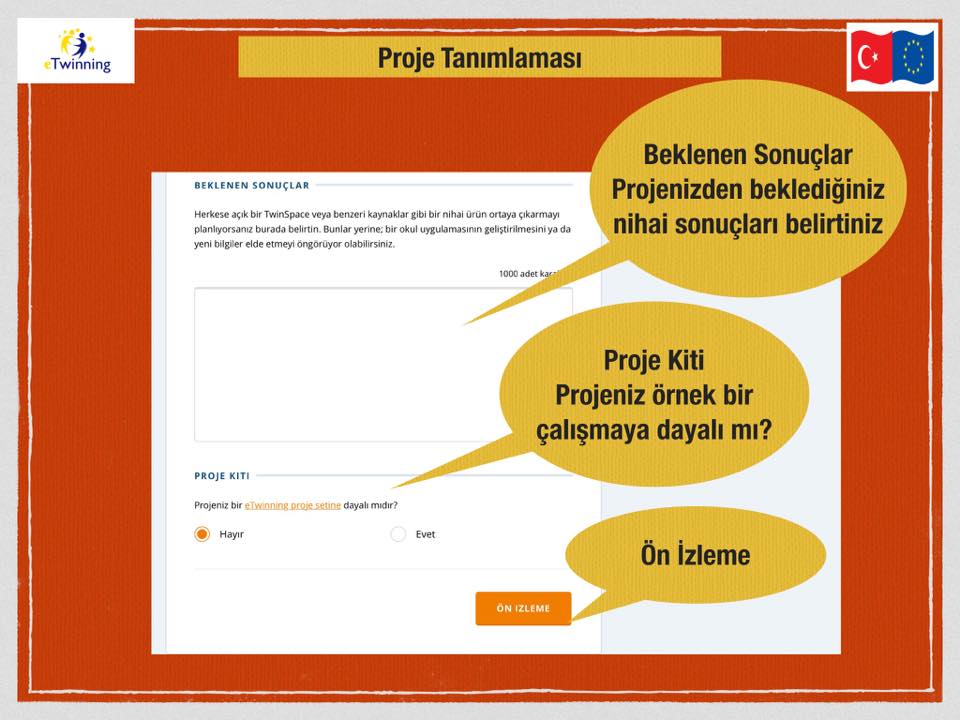 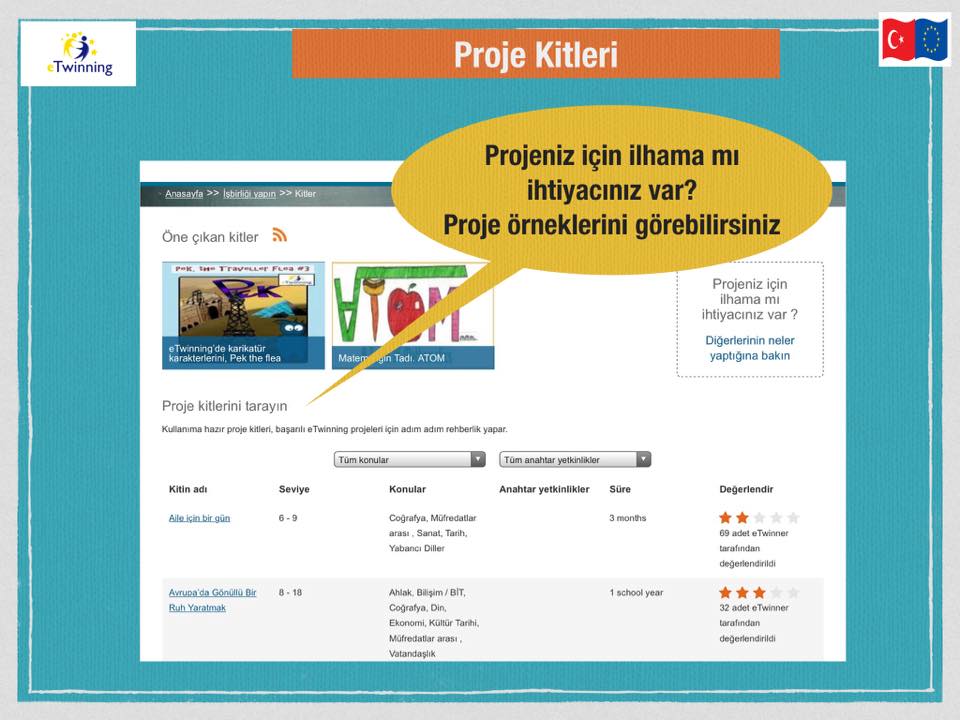 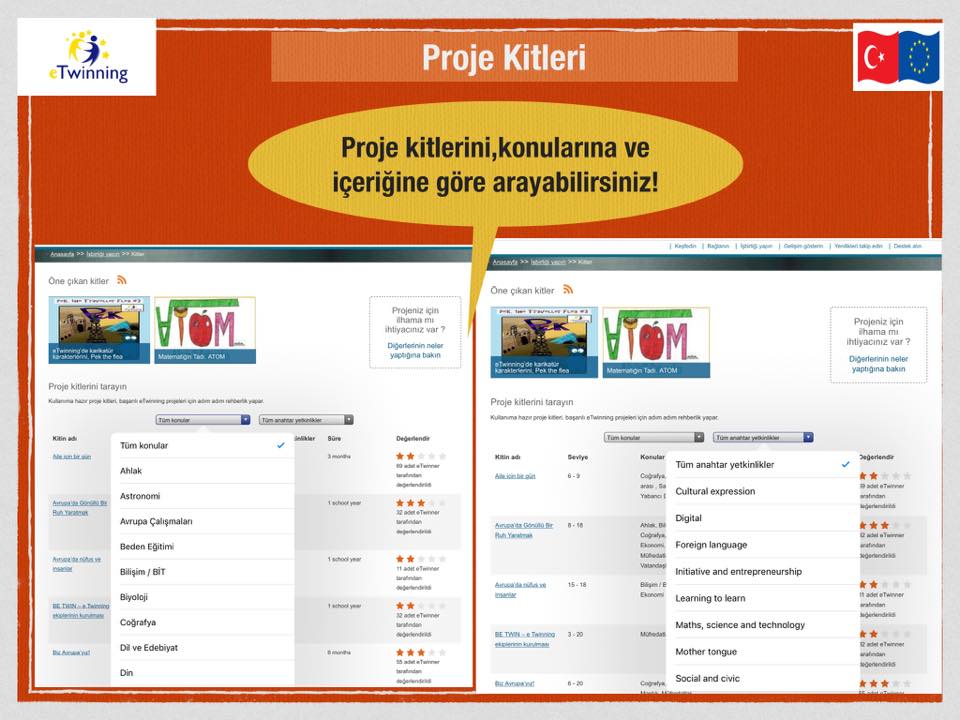 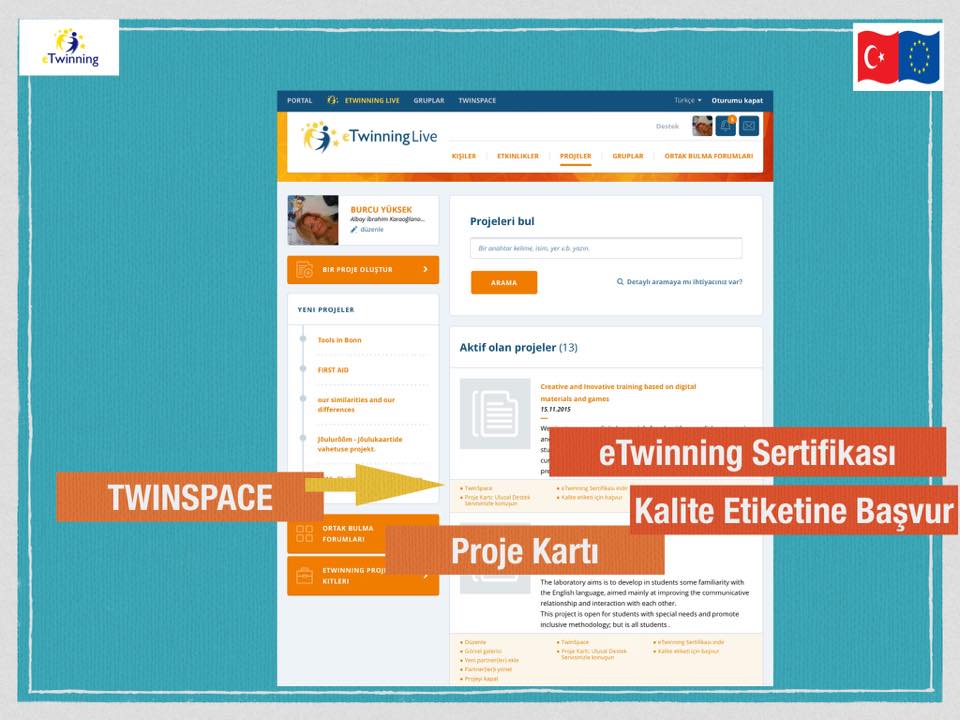 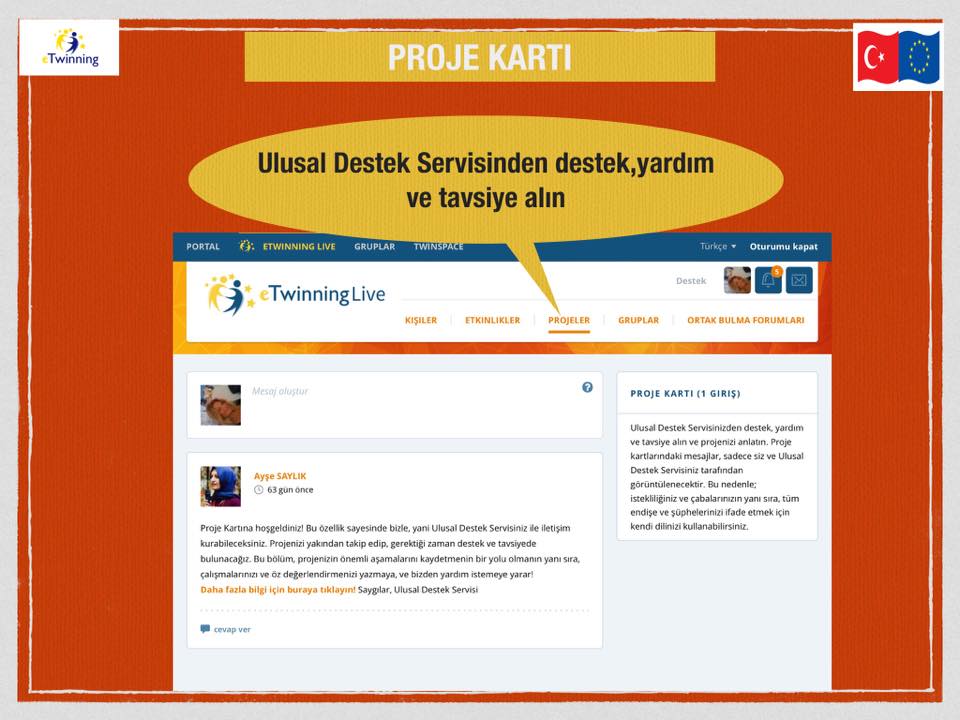 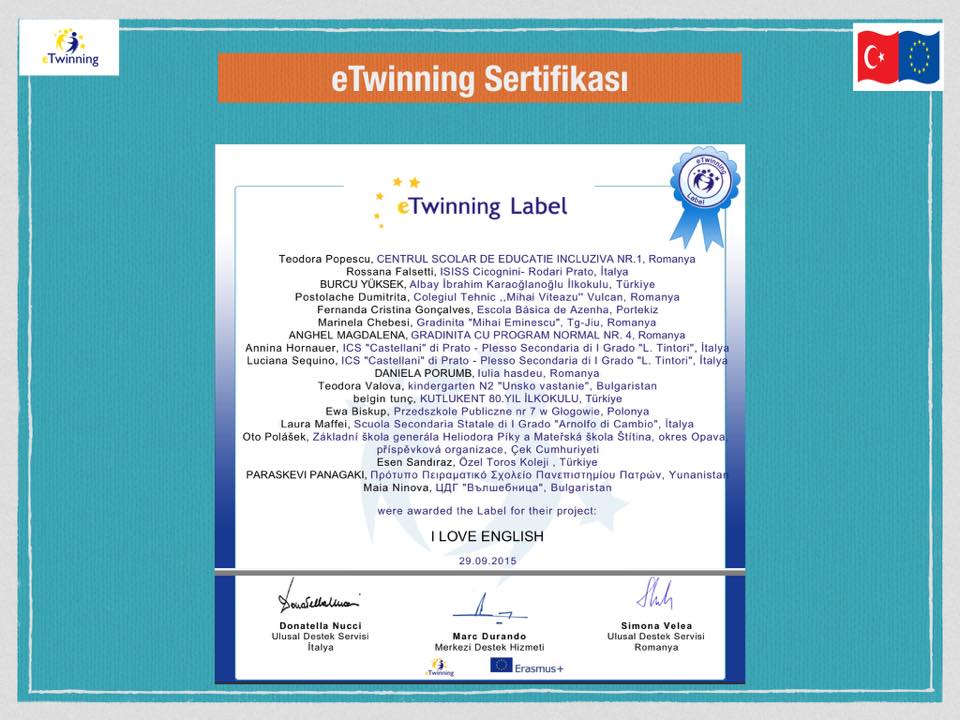 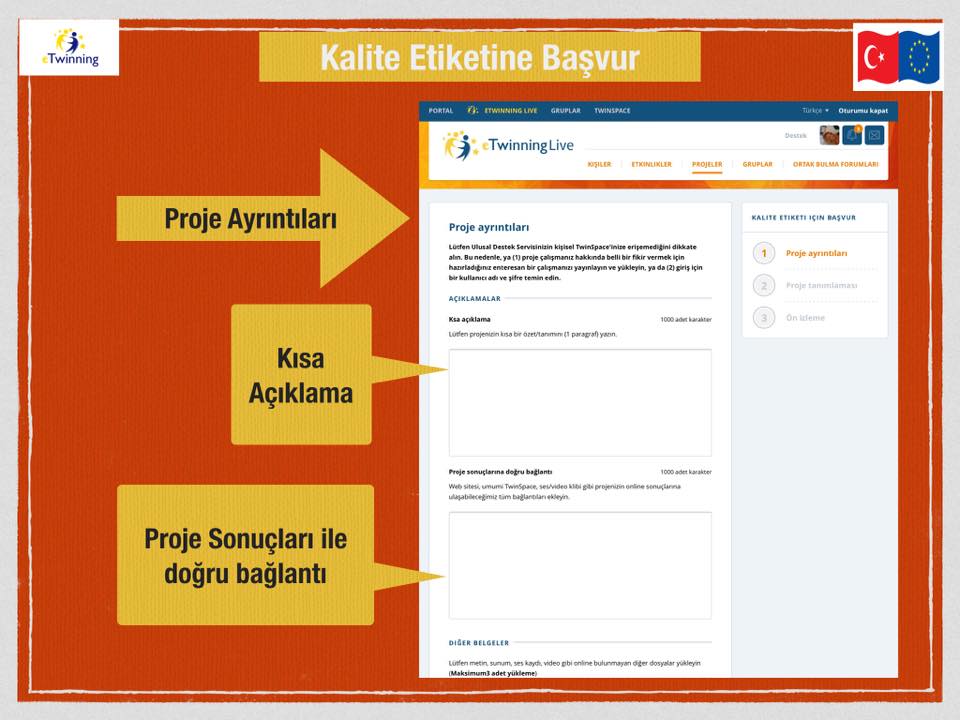 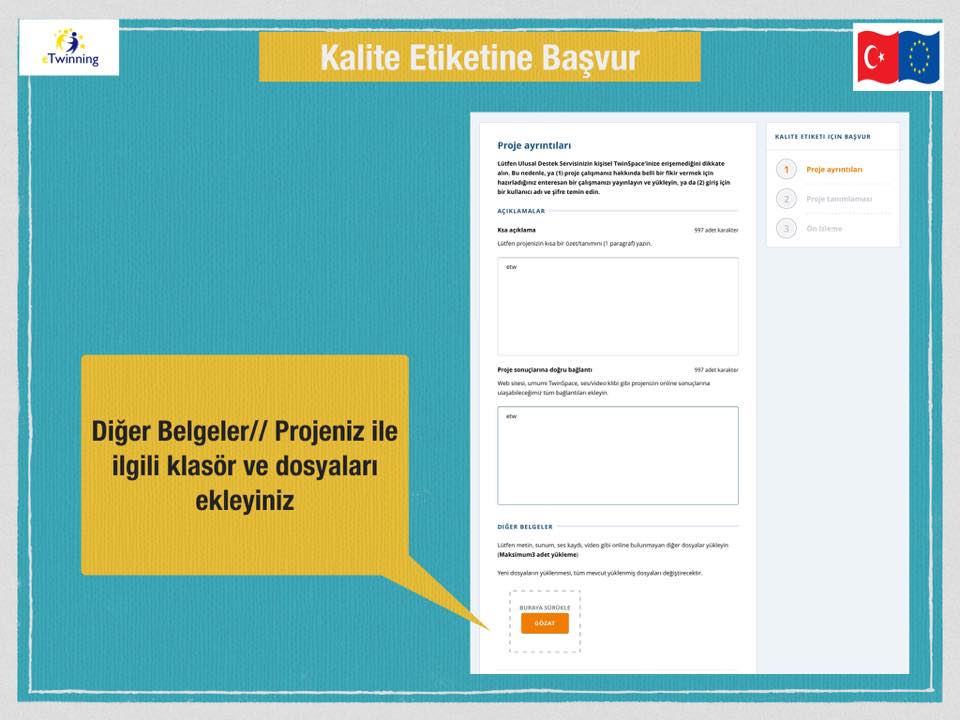 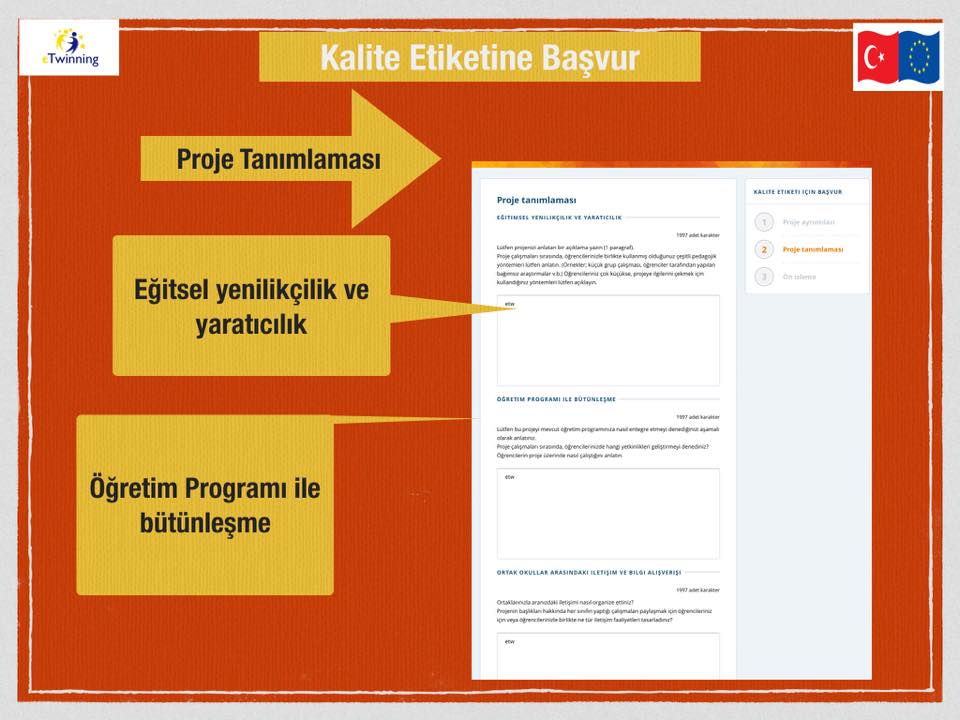 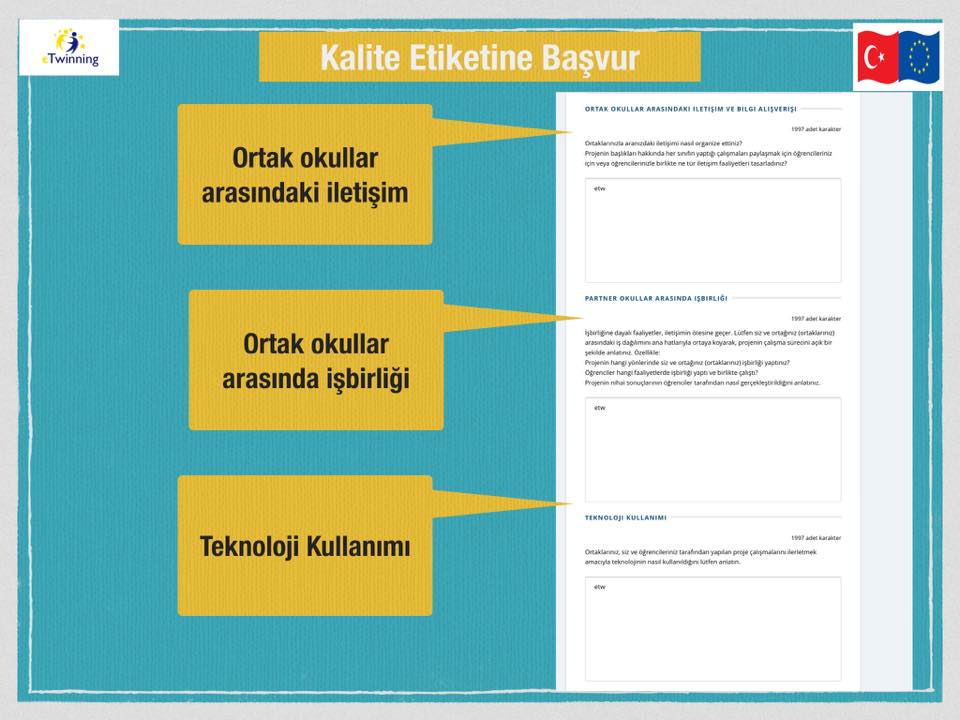 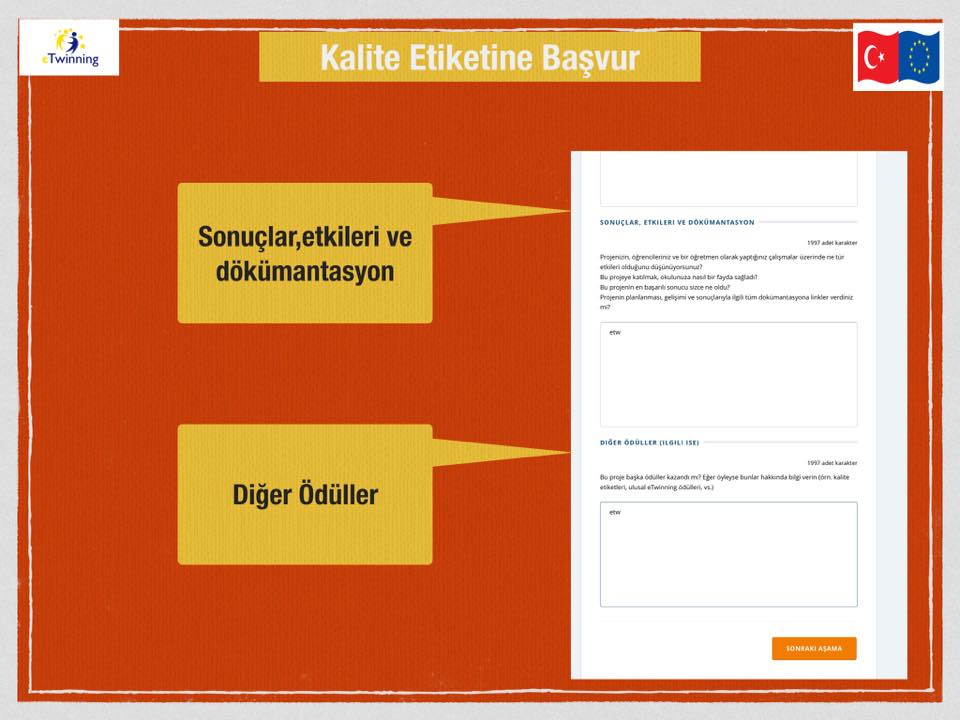 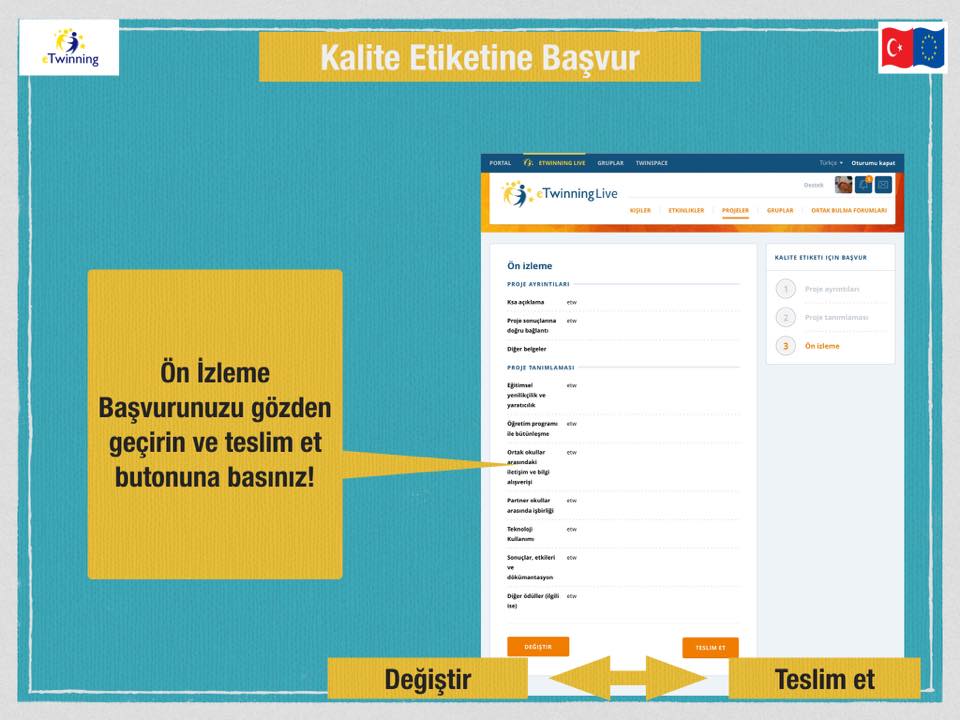 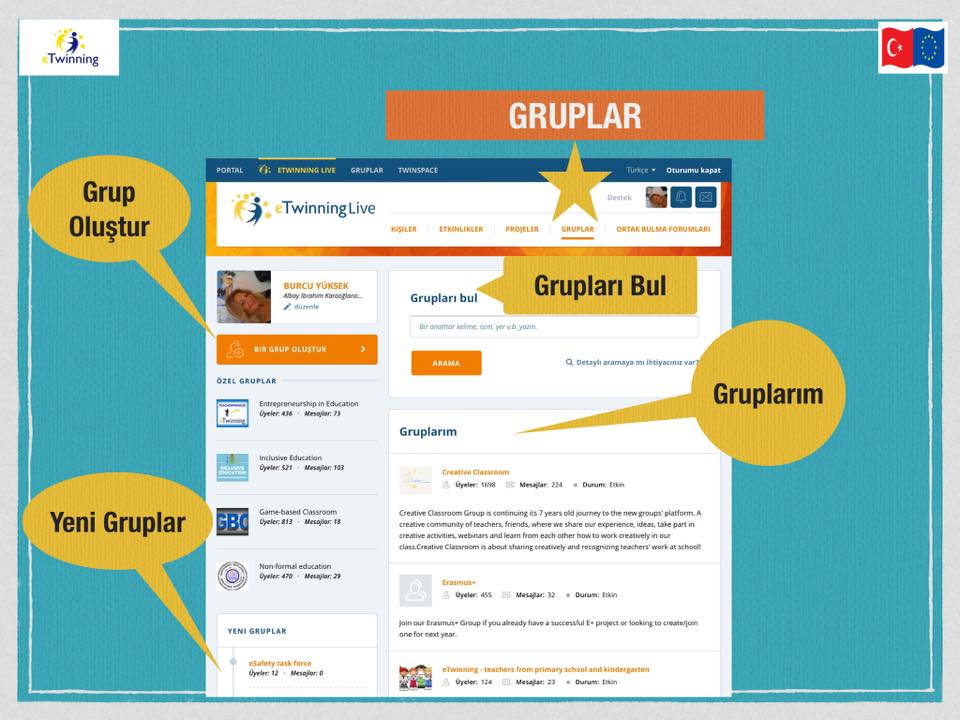 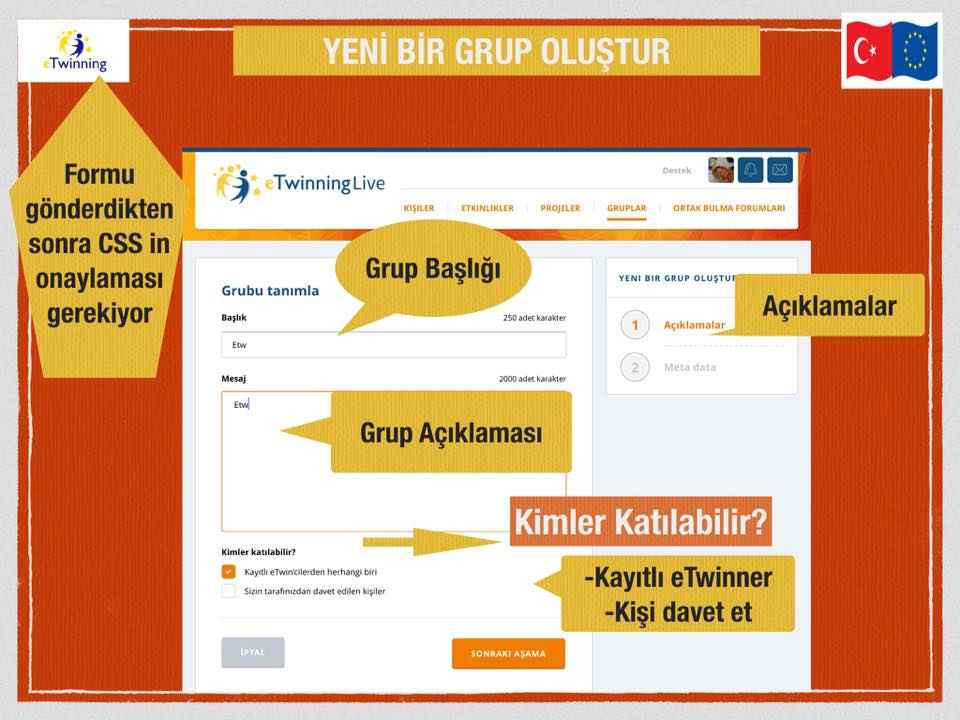 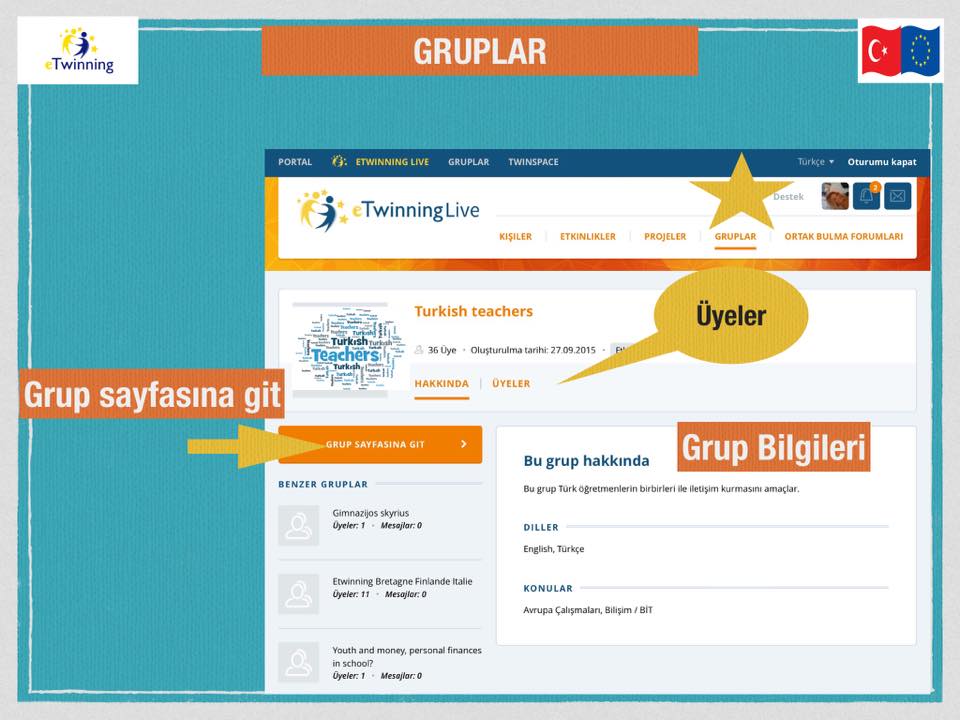 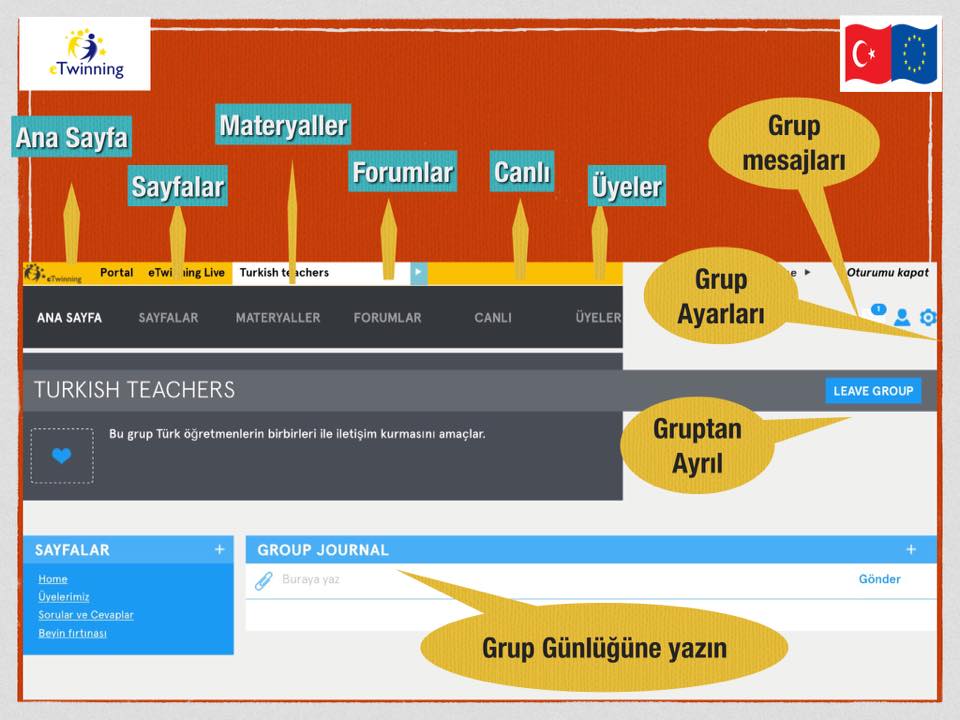 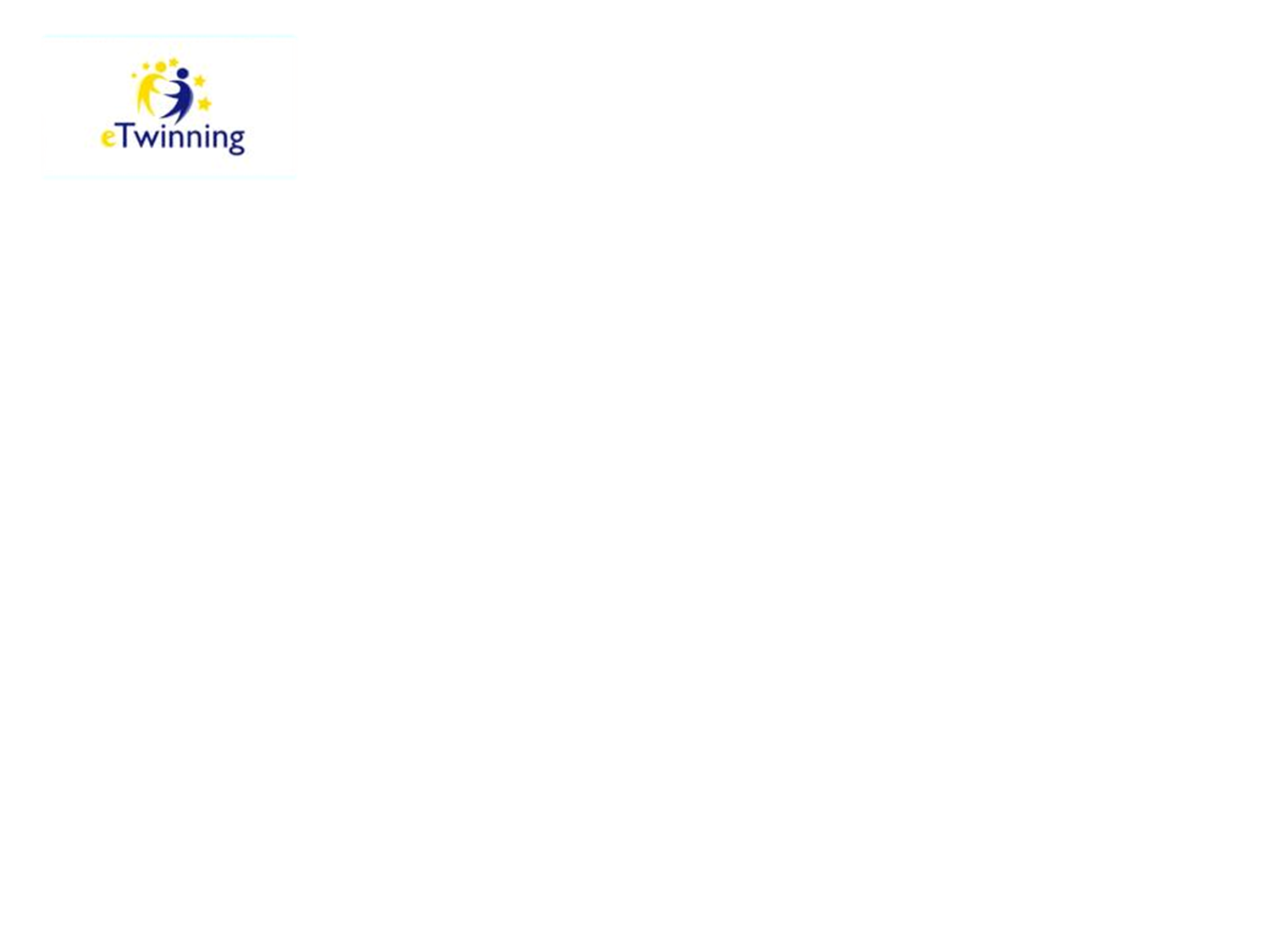 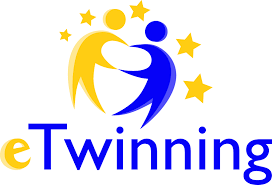 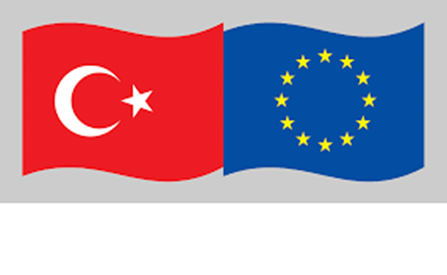 ÖMER BEKTAŞ     İl mem arge                                      AHMET SALDIRAN       Hatay Valiliği

eTwinning Hatay İl Koordinatörü                                AB Dış İlişkiler Büro Şefi 

bektas8284@hotmail.com   0505 506 47 16              ahmetsaldıran@hotmail.com 
FACEBOOK: etwinner Ömer Bektaş      etwinning Hatay